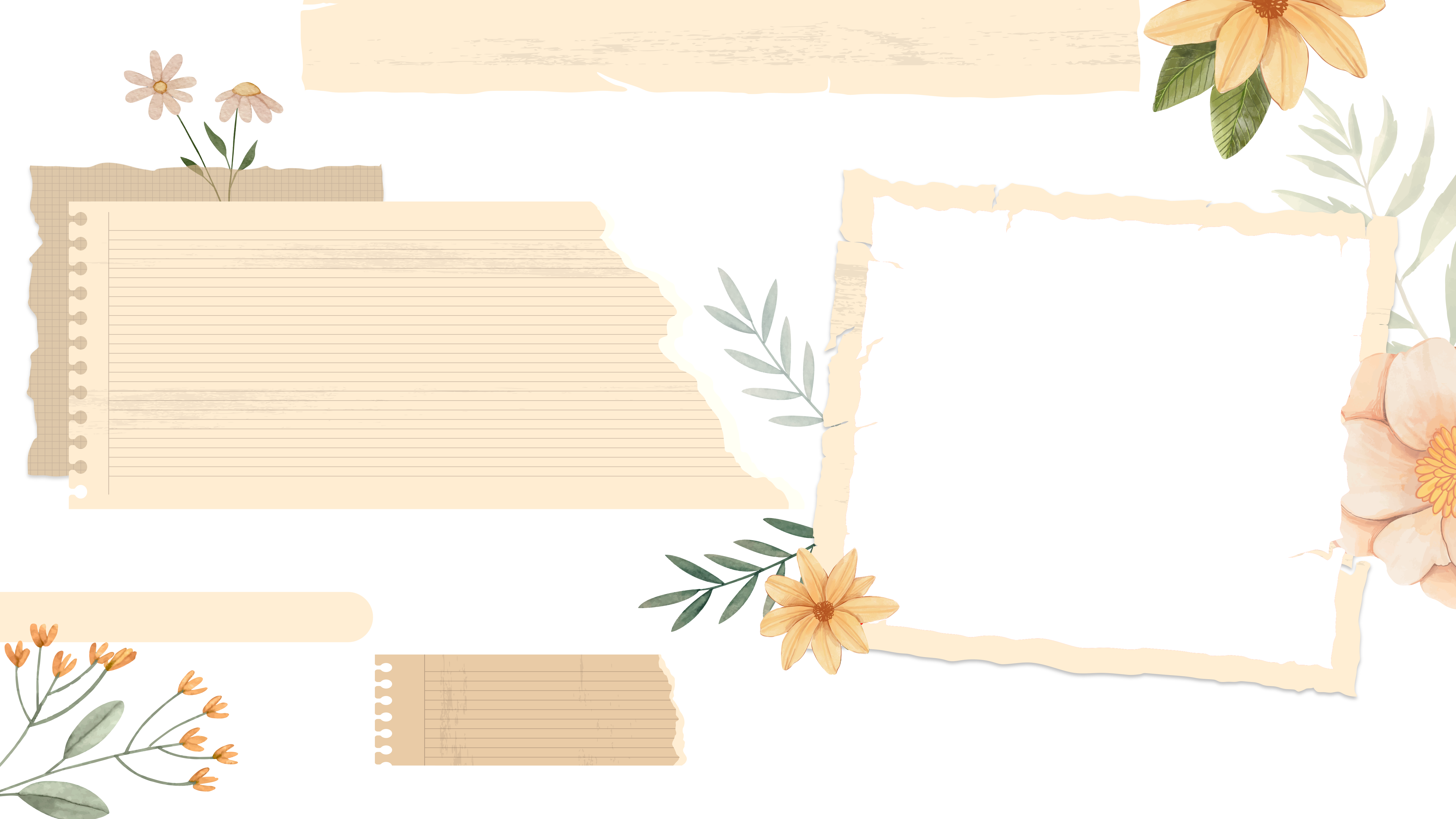 Межрегиональные заочные Педагогические чтения
«ДОШКОЛЬНОЕ ОБРАЗОВАНИЕ: ВЗГЛЯД СОВРЕМЕННОГО ПЕДАГОГА»
Мы – партнёры!
Современные формы построения партнерских взаимоотношений семьи и дошкольной организации
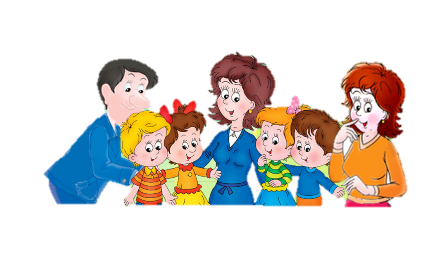 Цель: создание атмосферы сотрудничества
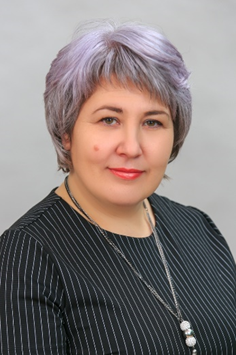 Шувалова Нина Сергеевна, старший воспитатель 
муниципальное автономное общеобразовательное учреждение «Судский центр образования №1», Череповецкий муниципальный район
Актуальность
Взаимодействие педагогов и родителей одна из самых сложных и актуальных проблем в дошкольном образовательном учреждении.  Родители в основном находятся на пассивной стороне образования. Многие из них настолько загружены своими проблемами, что сложно выделить время на общение со своими детьми и тем более личное участие в воспитании и образовании. Некоторые считают, пусть этим занимаются профессионалы – педагоги - дошкольники.
Современное дошкольное образование немыслимо без прямого взаимодействия с родителями. Реализация ФГОС ДО не может быть осуществлена только образовательными учреждениями в одностороннем порядке. На помощь педагогам должна прийти семья - первый и основной институт, который напрямую связан с формированием личности ребенка. Таким образом, родителям нужно становиться продолжением педагога. 
Качество образования напрямую зависит от того, насколько грамотно дошкольная организация осуществляет координацию родителей в воспитании и обучении детей.
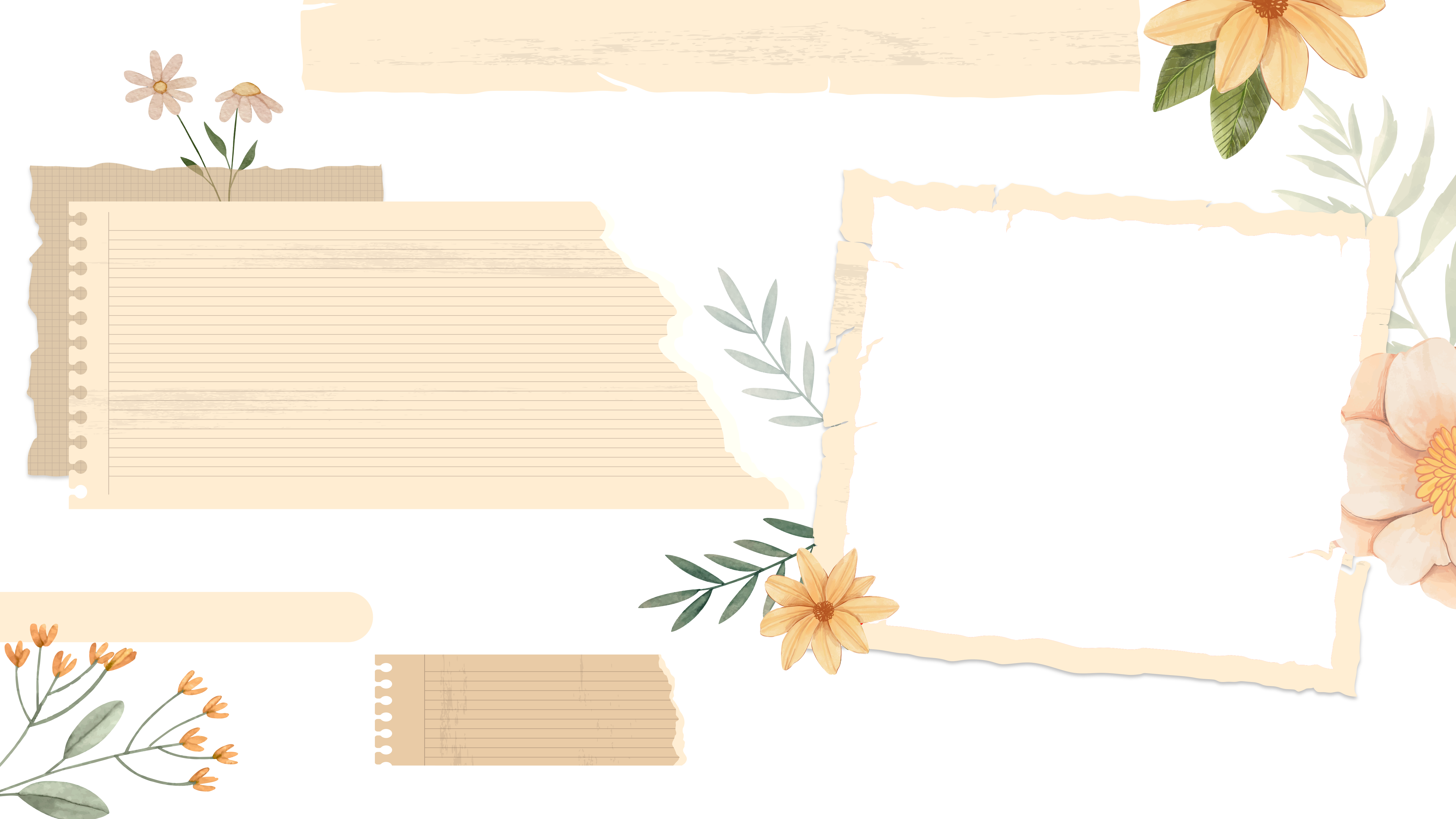 Творческая находка и новизна:
Новизна опыта определяется понятием сотрудничества педагогов и родителей в ДОО, в том числе в дистанционном формате. Общение строим «на равных»! 
Мы попытались устранить различия в позициях педагогов и родителей. Стараемся обуздать в себе авторитарного педагога и не указывать родителям в вопросах воспитания и образования детей. Поэтому подобрали и апробировали наиболее эффективные формы вовлечения родителей в образовательную деятельность.
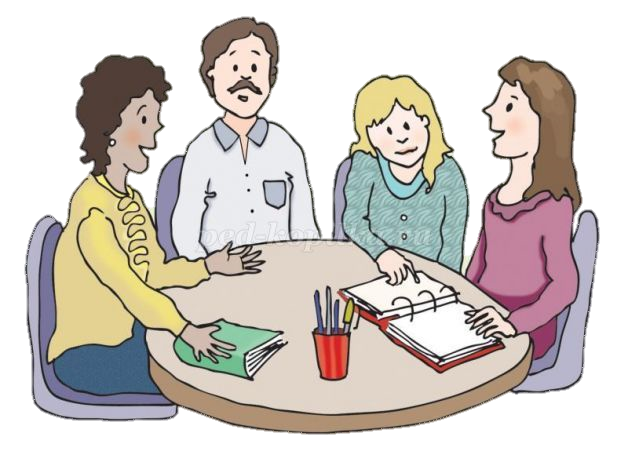 Сотру́дничество — это процесс совместной деятельности в какой-либо сфере двух и более людей или организаций для достижения общих целей, при которой происходит обмен знаниями, обучение и достижение согласия (консенсуса). Википедия.
Организовать возможность обмена педагогическим опытом с целью поиска эффективных подходов к построению взаимодействия с родителями.
4
Организовать работу творческой группы педагогов ДОО по дистанционному взаимодействию с родителями в 2020-2021 уч. году.
1
Организовать работу творческой группы педагогов ДОО по использованию  эффективных форм и методов сотрудничества с родителями в 2021-2022 уч. году.
2
Разработать планы взаимодействия, содержащие активные формы вовлечения родителей в образовательную деятельность.
Сформировать банк методических материалов по теме сотрудничества дошкольной организации с семьей.
3
5
Цель: создание атмосферы сотрудничества педагогов и семей воспитанников.Задачи
Для решения первой задачи в 2020-2021 учебном году мы организовали работу творческой группы педагогов по дистанционному взаимодействию с родителями.
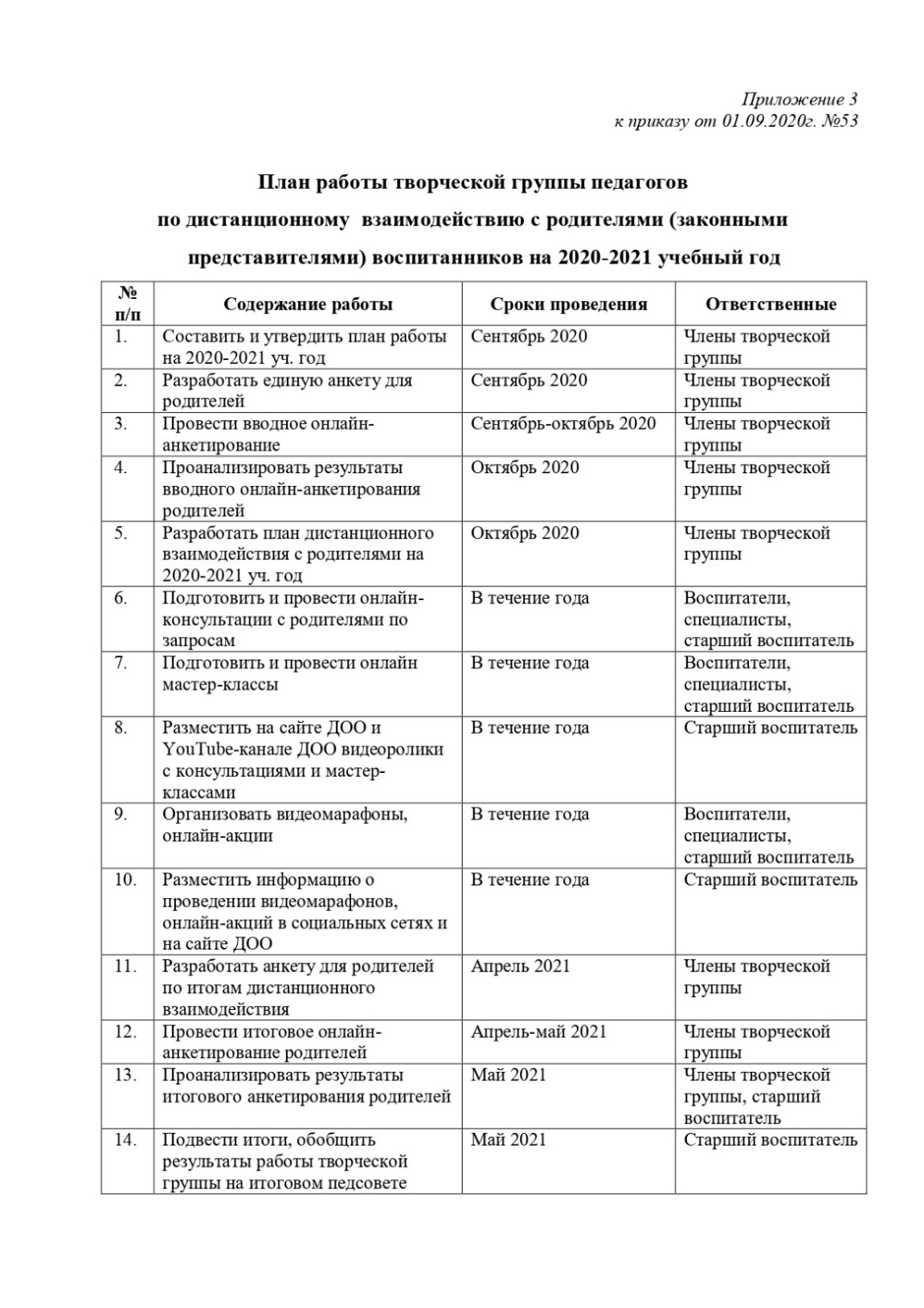 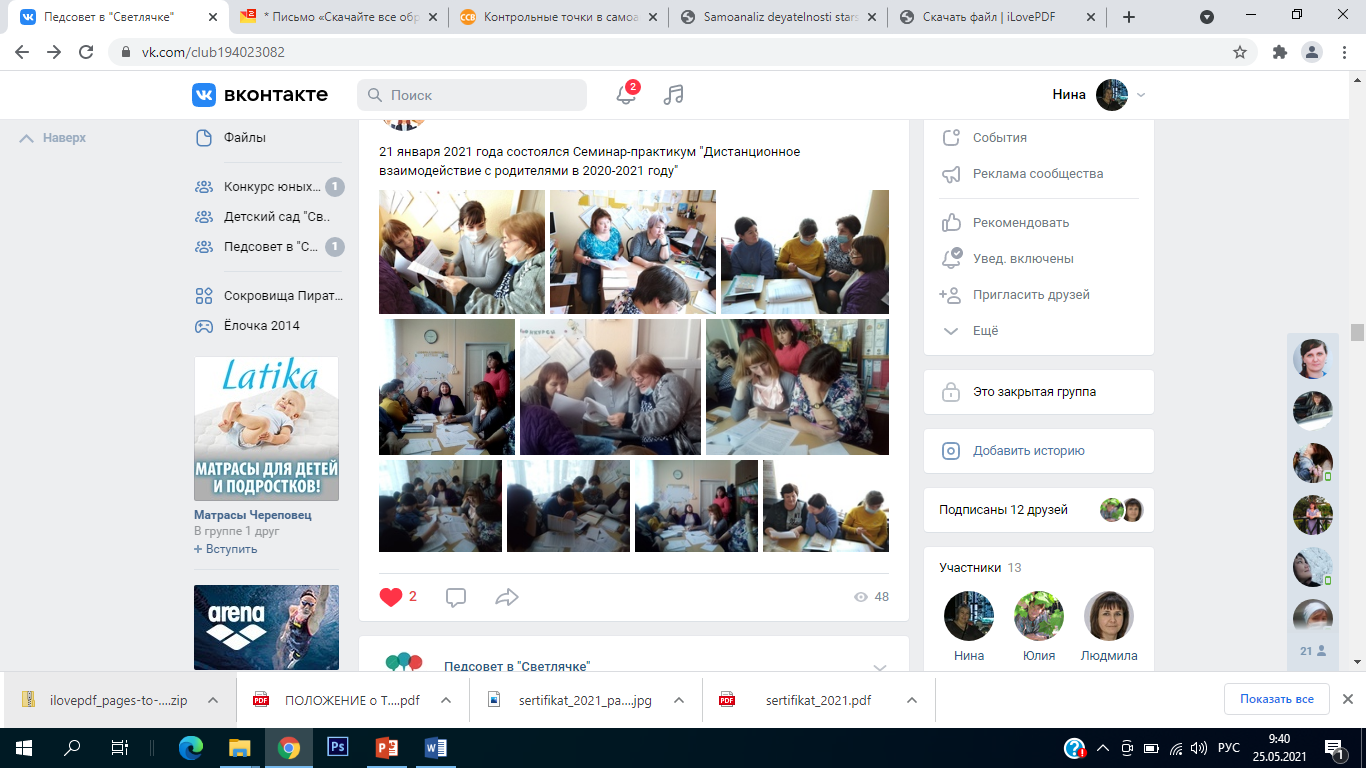 Текст
Для решения второй задачи уже в 2021-2022 учебном году работала творческая группа педагогов ДОО по использованию  эффективных форм и методов сотрудничества с родителями. Наиболее значимые мероприятия года:
Сентябрь. Методический интенсив «Эффективное сотрудничество с родителями. Что это?». Цель: поиск эффективных форм и методов сотрудничества с родителями после пандемии.
Октябрь. Педагогическая конференция в ДОО «Современные технологии построения партнёрских взаимоотношений семьи и ДОО». Цель: обмен опытом и презентация творческих находок в направлении сотрудничества с родителями.
Апрель. Конкурс методических разработок «Лучшая педагогическая находка по построению партнёрских взаимоотношений семьи и дошкольной организации». Цель: сформировать банк методических материалов по теме сотрудничества дошкольной организации с семьей.
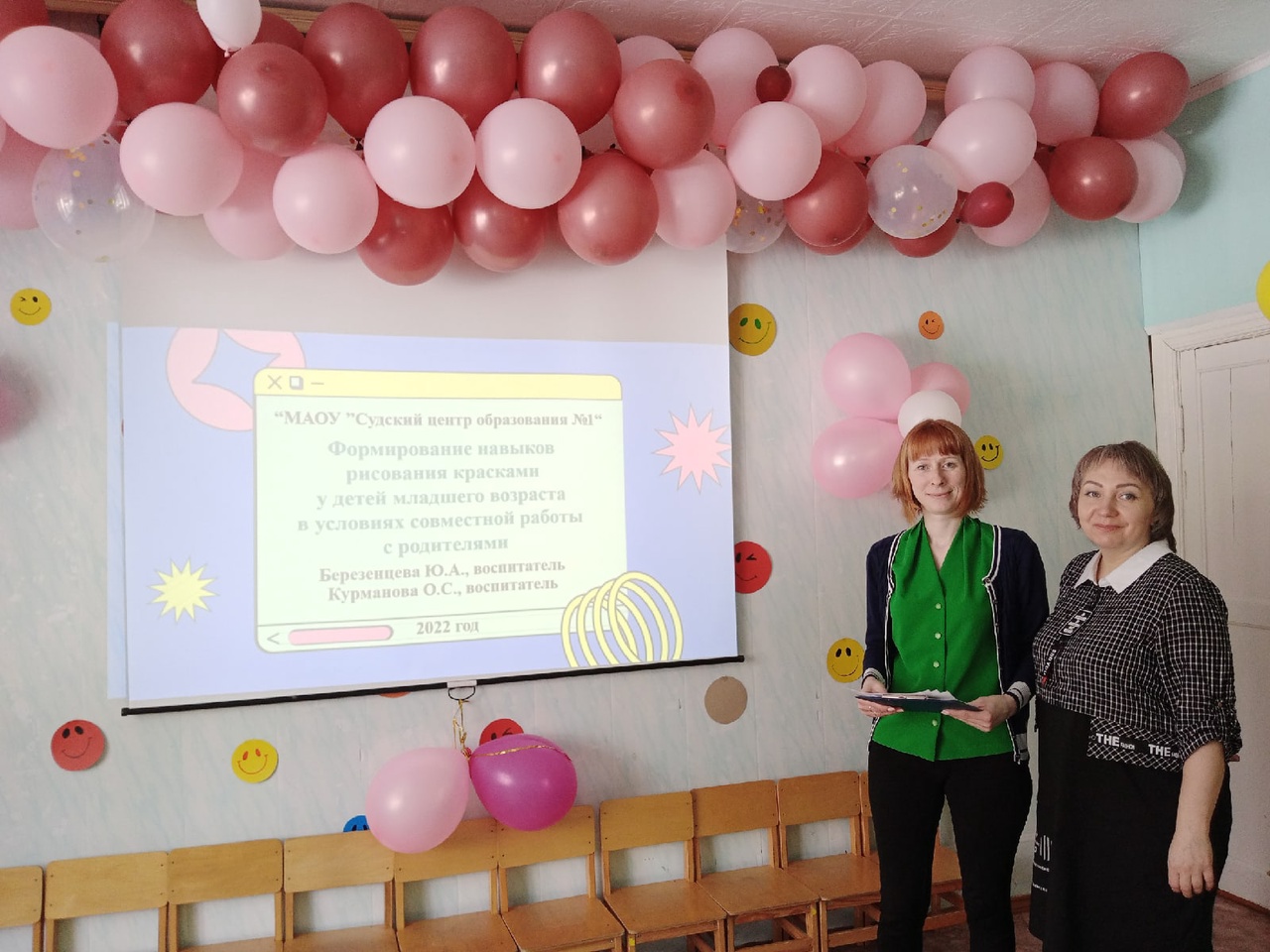 Для решения третьей задачи творческая группа разработала форму плана взаимодействия с семьями воспитанников. В настоящее время эта форма используется педагогами, план составляется на начало учебного года. В течение года вносятся дополнения. В данной структуре плана удобно отслеживать активные  формы сотрудничества и вовлечения семьи в совместную деятельность.
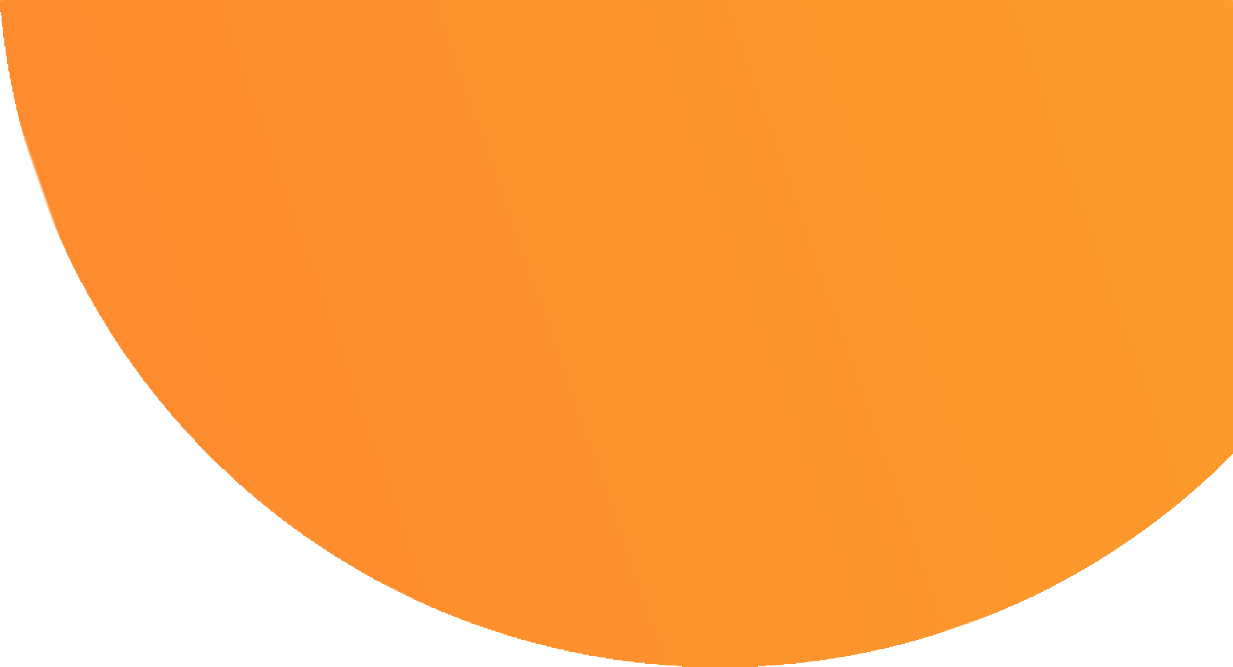 Родители активные участники образовательной деятельности!
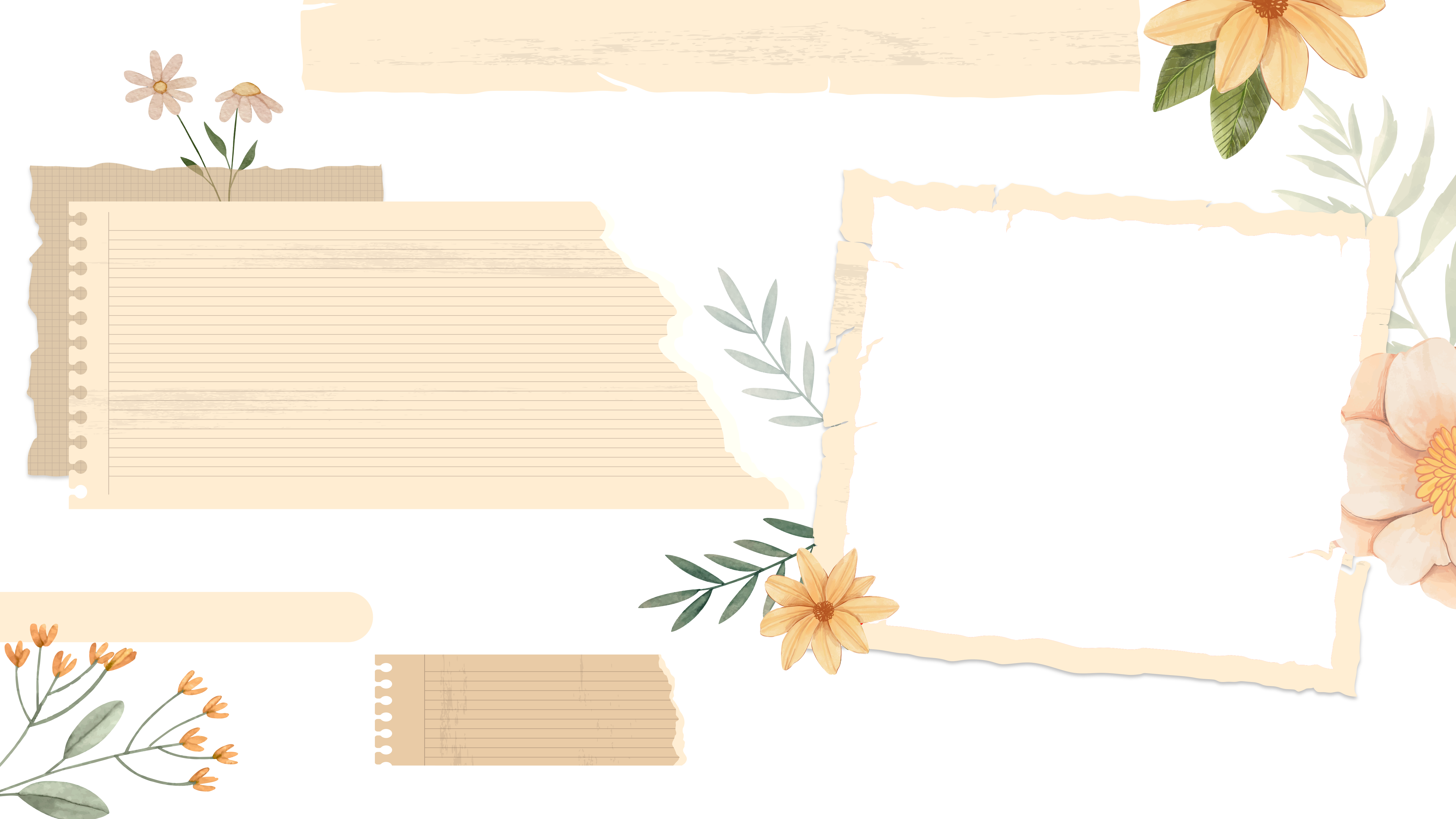 Четвёртую задачу по организации возможности обмена педагогическим опытом на базе ДОУ провели дистанционный районный семинар - практикум на тему: «Организация эффективного взаимодействия педагогов и семей воспитанников в современных условиях».
Трансляция опыта работы на муниципальном уровне
23 марта 2021 года
ТЕМЫ ВЫСТУПЛЕНИЙ:
Организация взаимодействия с родителями в современных условиях.
Мастер-класс для родителей «Зарядка для ума».
Организация системы взаимодействия с семьями воспитанников до пандемии и после.
Интерактивные формы взаимодействия с родителями при социализации детей раннего возраста.
Серия обучающих фильмов «Учимся вместе».
Как организовать взаимодействие с родителями в рамках темы недели, не нарушая новые санитарные требования.
День самоуправления в ДОУ.
Как использовать QR-код и YouTube – канал, чтобы оптимизировать информационные стенды для родителей.
Проект «Учим стихи с удовольствием!».
Проект «Кем я хочу стать?» по ранней профориентации дошкольников в условиях семьи и детского сада.
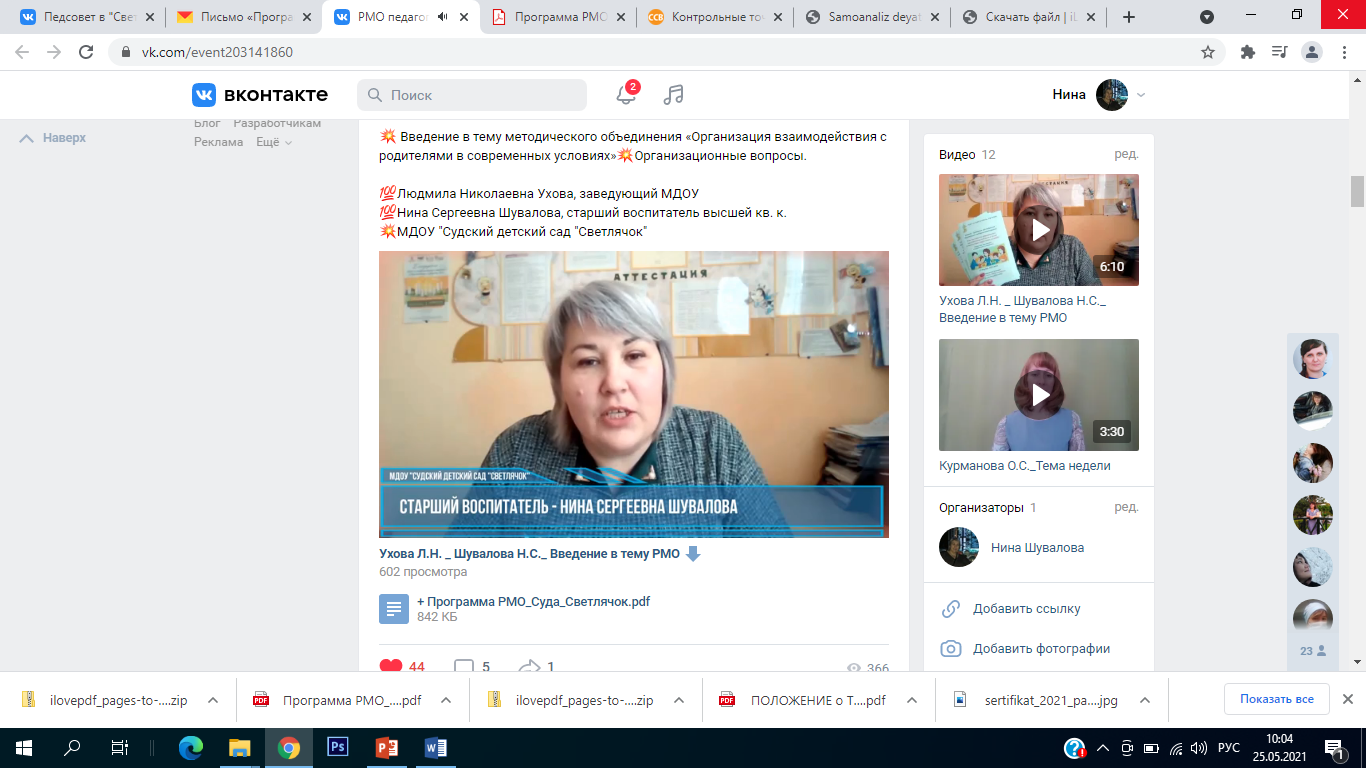 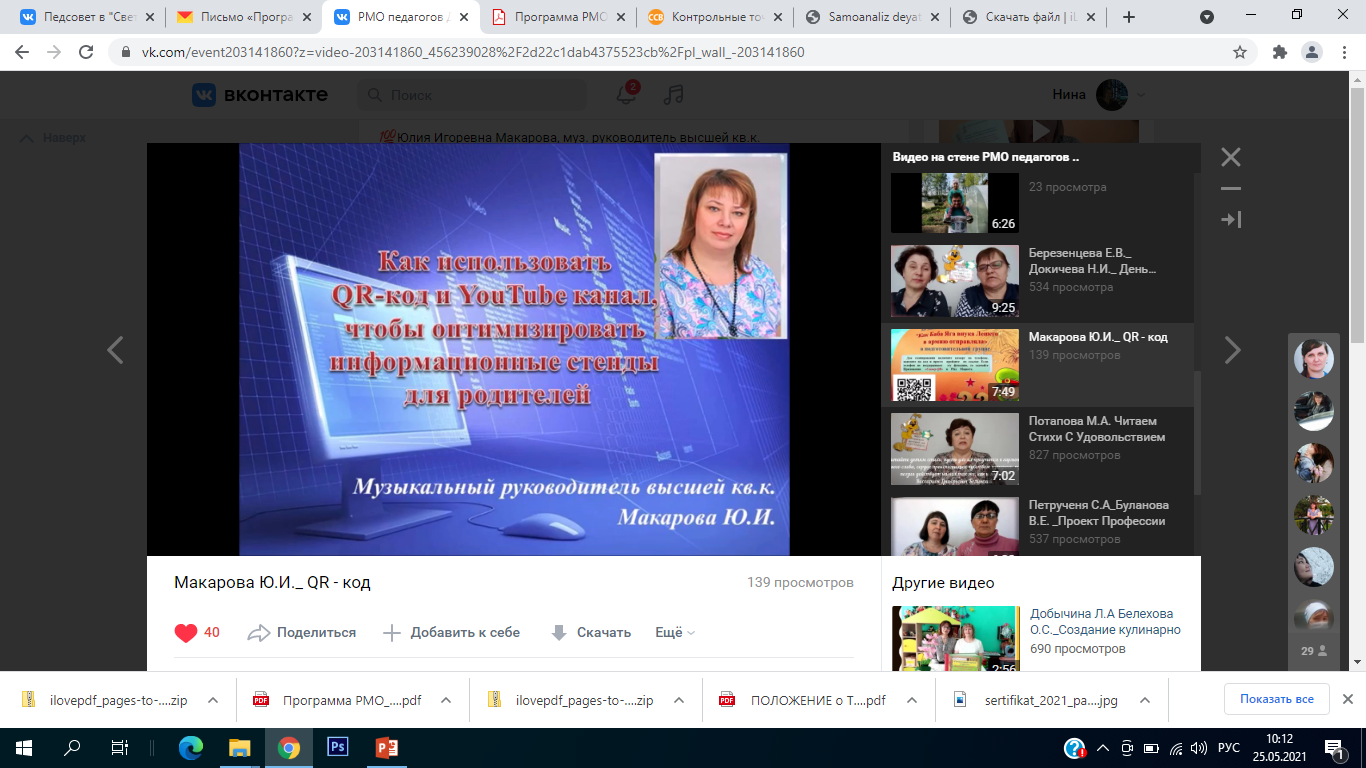 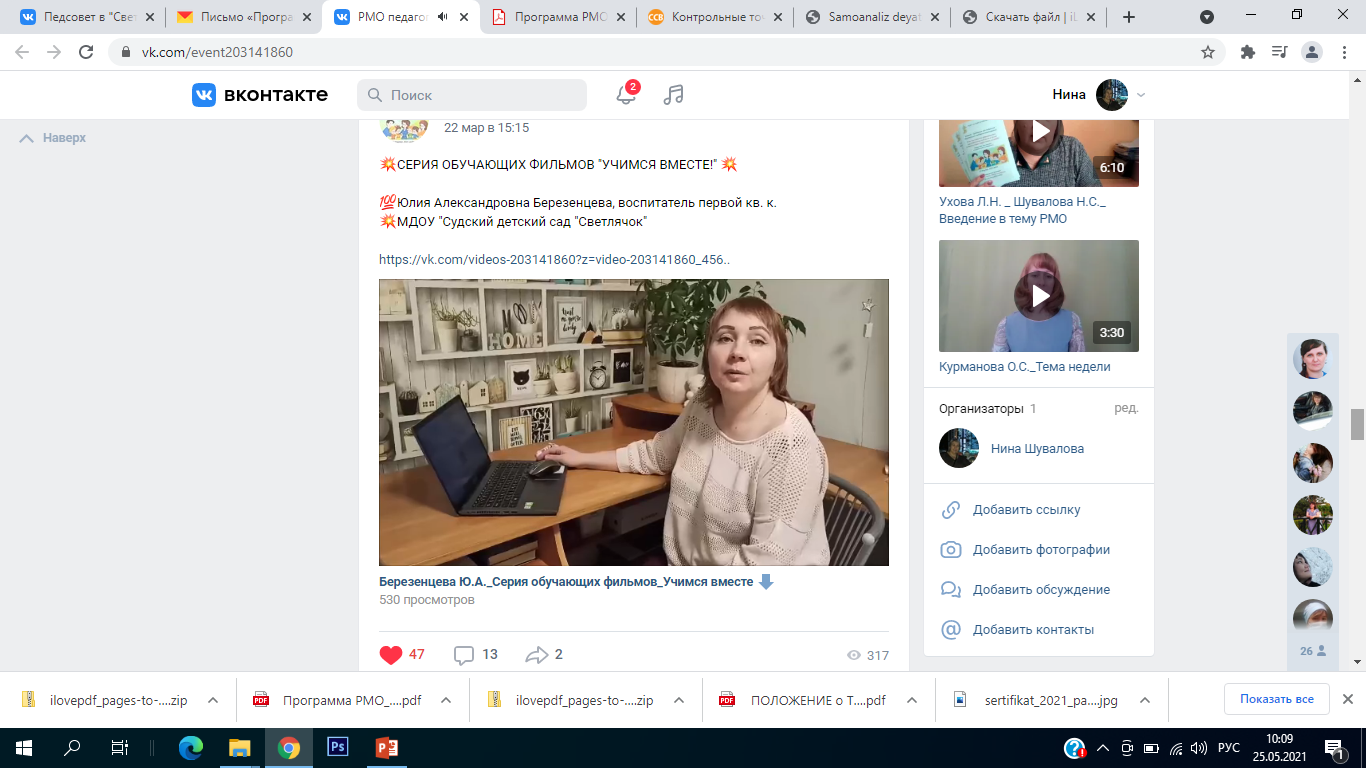 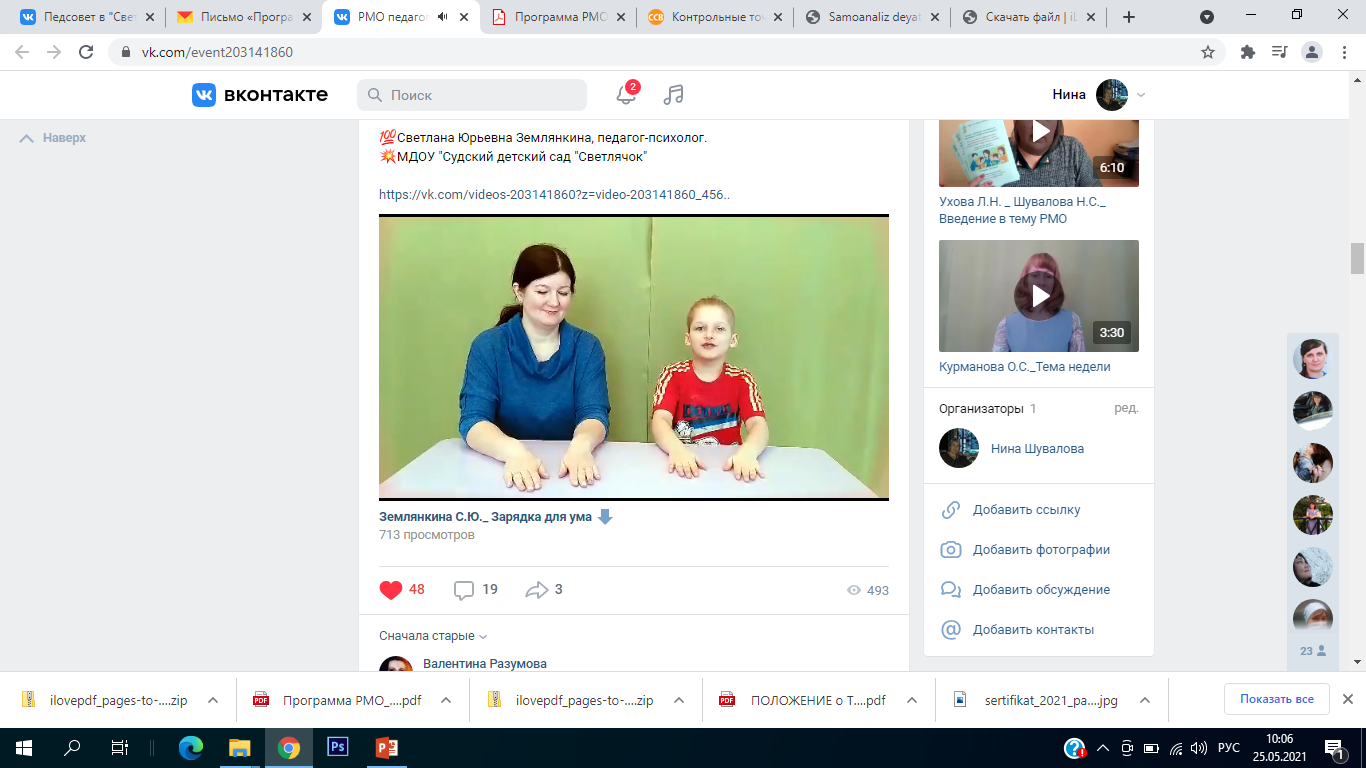 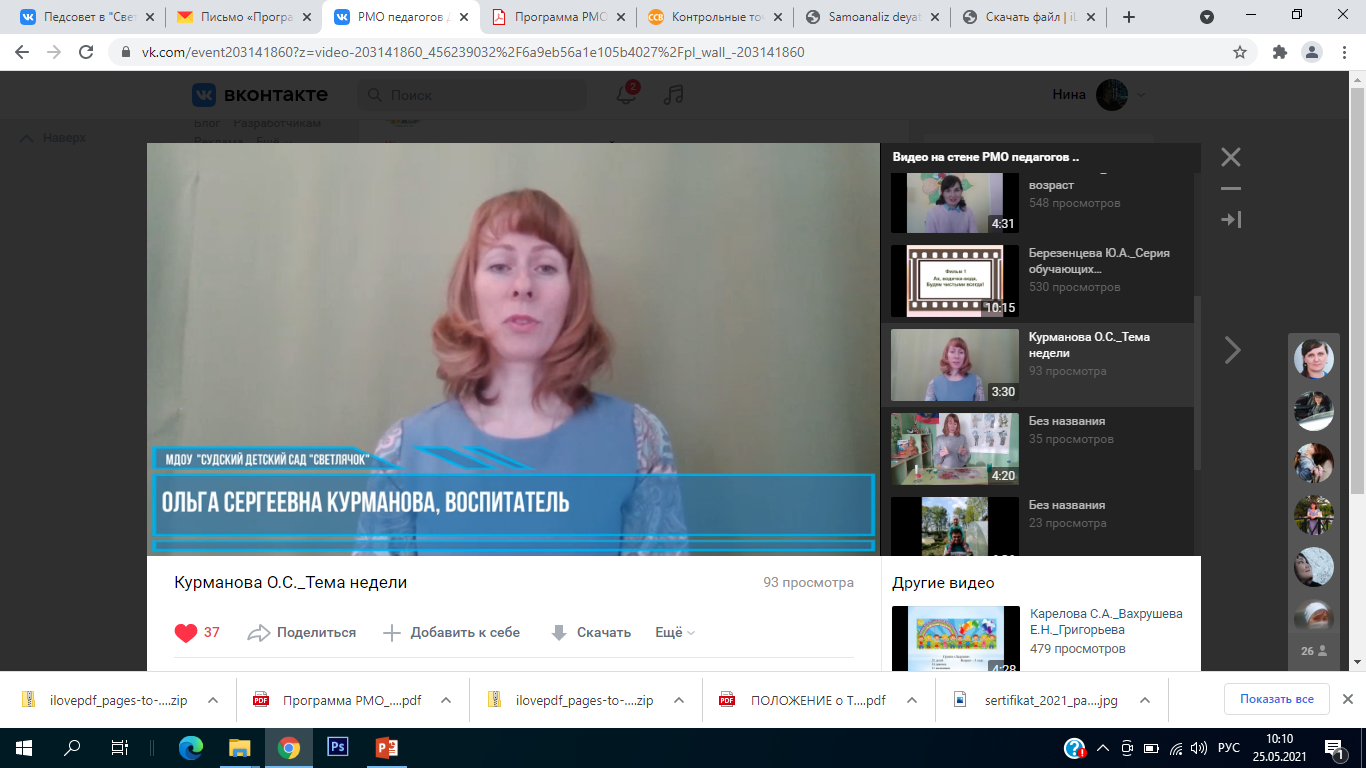 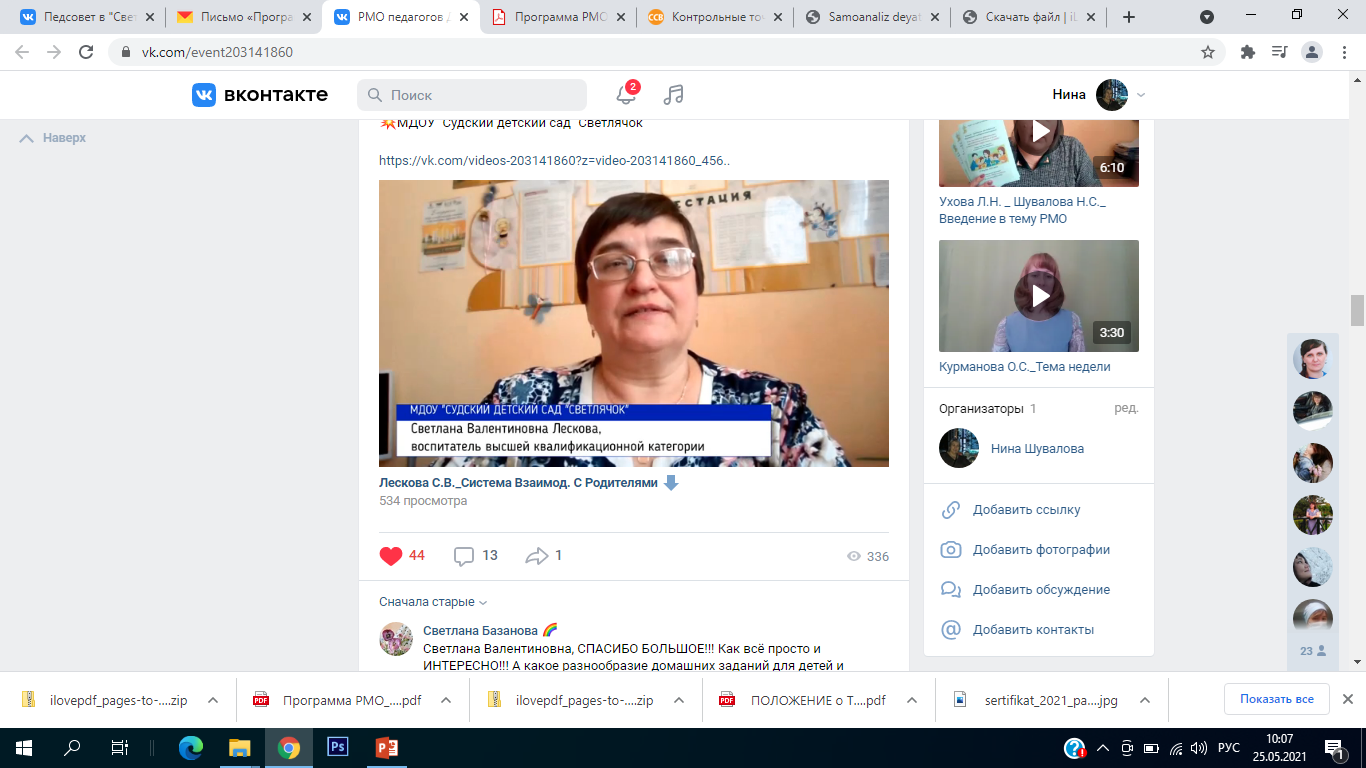 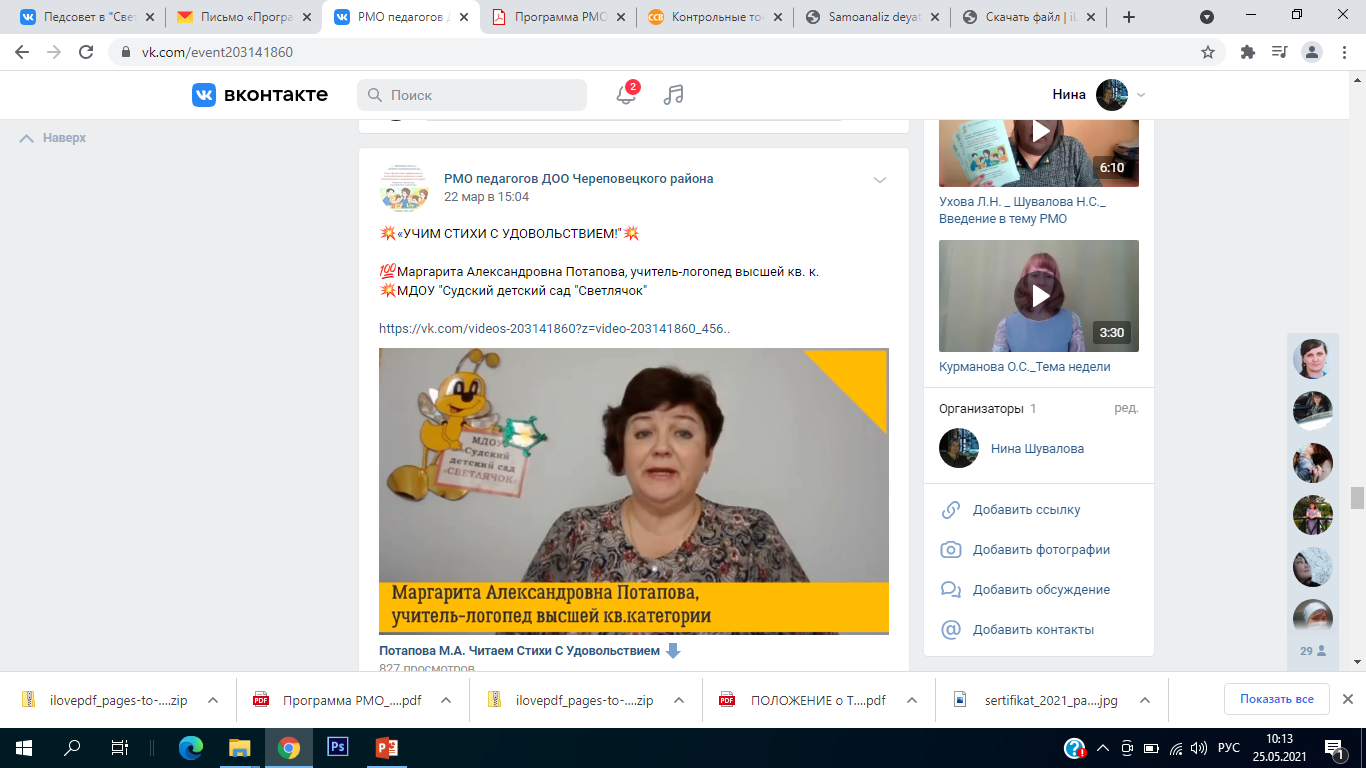 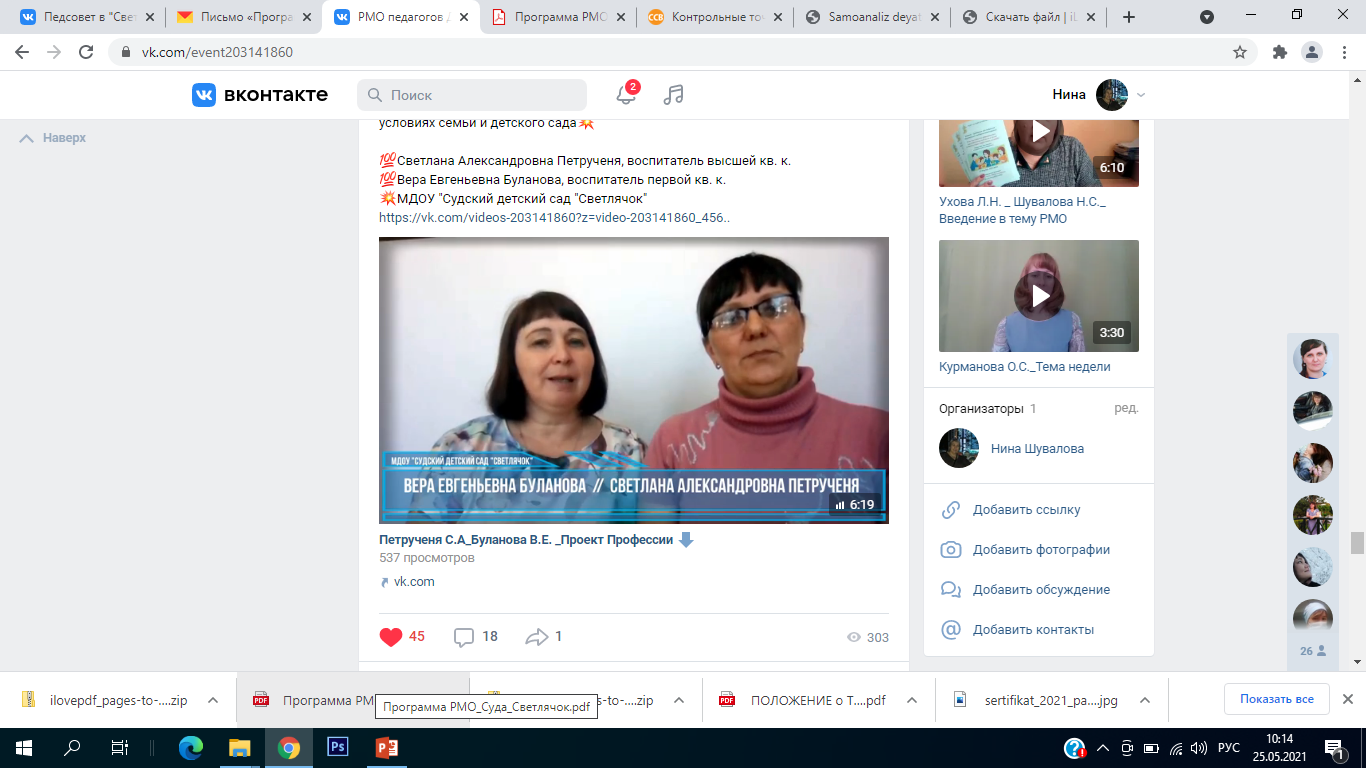 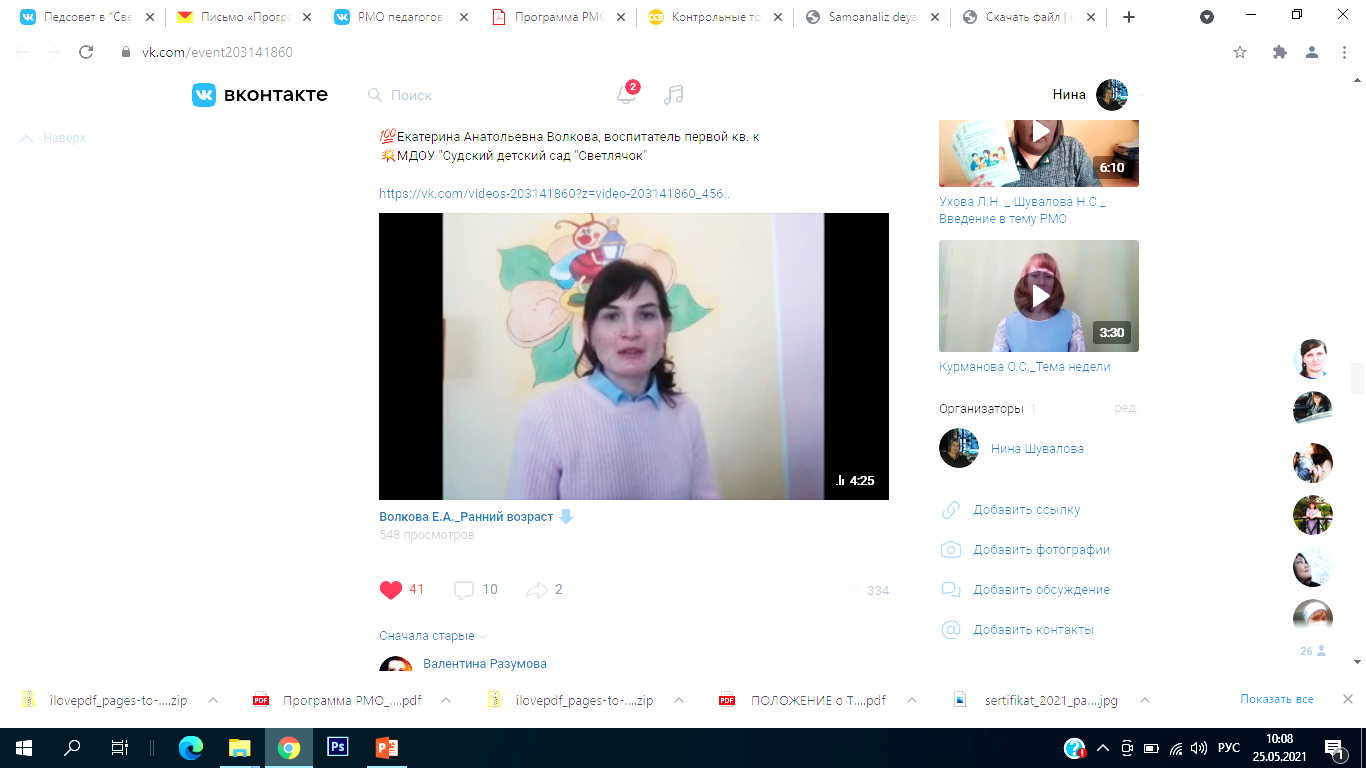 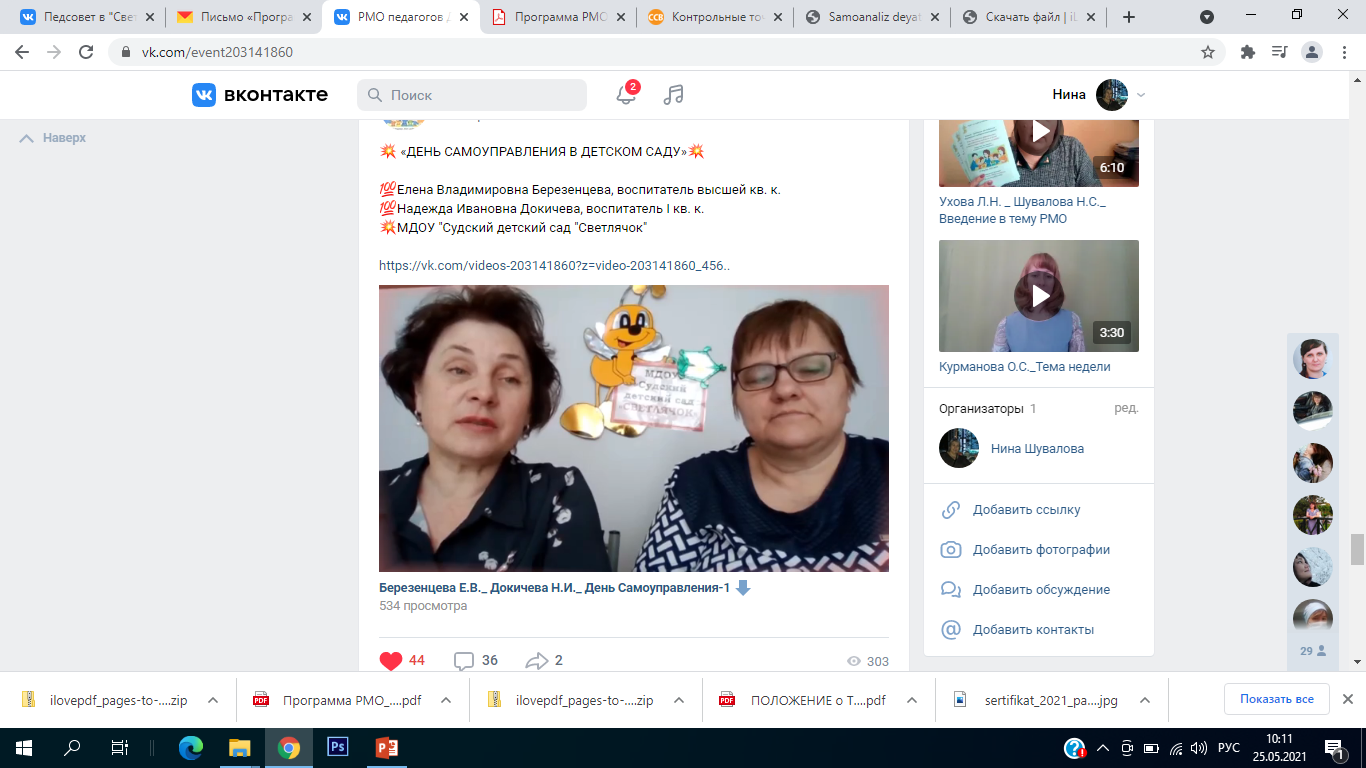 О практической значимости наших материалов лучше всего скажут сами педагоги. Представляем вам некоторые отзывы педагогов Череповецкого района (в оригинальной редакции)
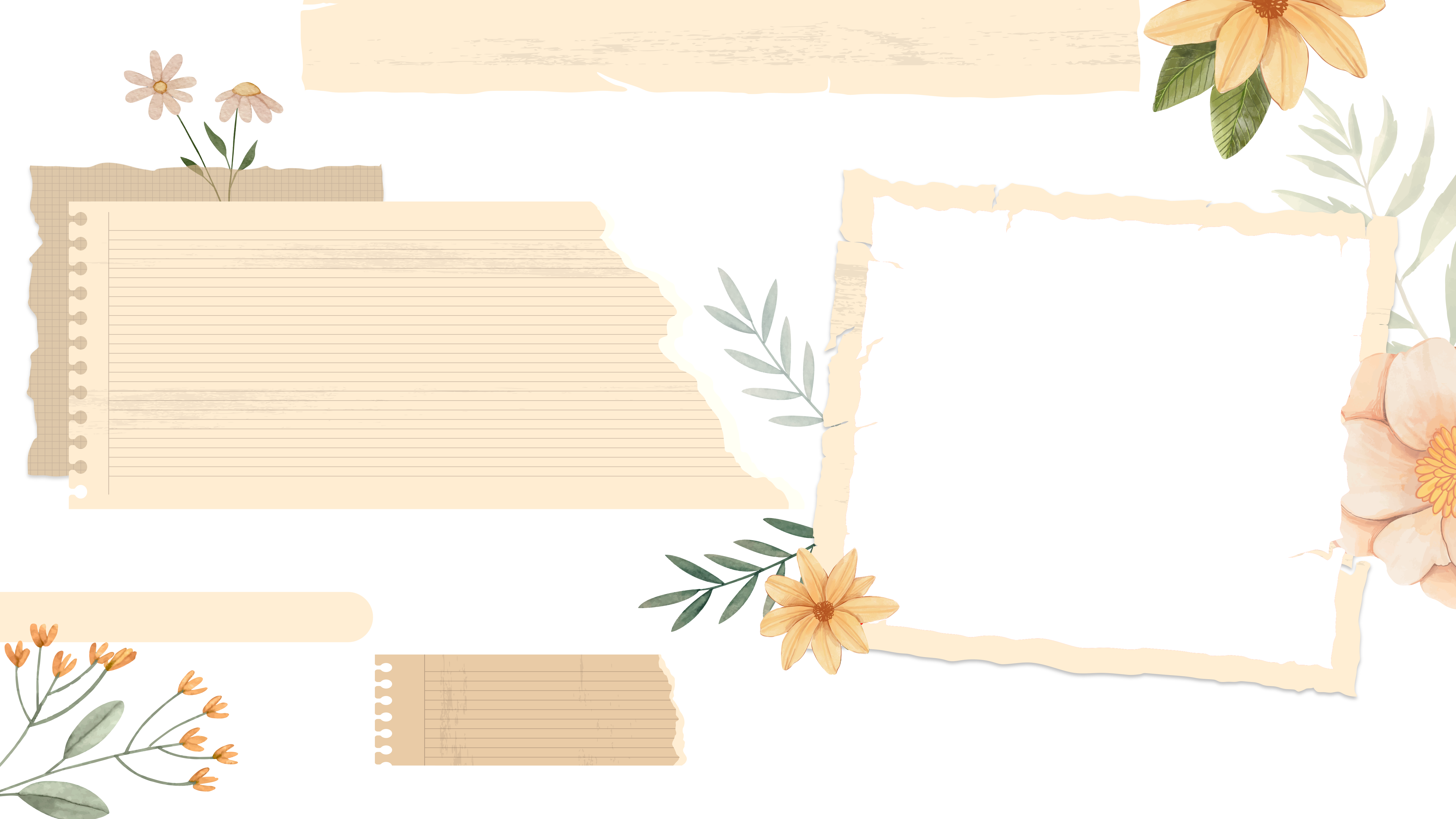 Практическая значимость
В работе семинара-практикума мне очень понравилось: продуманность и чёткость выступлений, их яркость и разнообразие, разноплановость подачи материала педагогами, раскрытие работы в разных возрастных группах, её системность и показ результатов и "продуктов", взаимодействие всего коллектива - педагогов и специалистов. 
СПАСИБО БОЛЬШОЕ!!!
Хочу поблагодарить Вас за такой нужный и актуальный для всех педагогов, специалистов семинар-практикум, его организацию, содержательность! Это просто замечательно, что педагоги ДОУ Череповецкого района смогли познакомиться с полезным, разноплановым практическим материалом по  эффективному взаимодействию педагогов с семьями воспитанников в современных условиях! Считаю, что такие "творческие находки" в вашей работе с родителями послужат и нам хорошим "подспорьем"!
Спасибо большое за прекрасный материал, который может  использовать в работе любой педагог.  Интересно, современно, четко, коротко и понятно. Много педагогических находок  из  опыта коллег возьмем  в работу!
Спасибо большое  за ОБЪЕМНЫЙ подбор материала по теме "Взаимодействия семьи и детского сада".  Взяла на заметку опыт по созданию совместных фильмов, очень необычная форма общения с родителями. Заинтересовало использование QR- кодов и день самоуправления!
Большое спасибо всему вашему замечательному творческому коллективу за методические разработки, интересные идеи. Все материалы представлены интересно,  динамично. Узнала много нового о дистанционных формах, платформах, ресурсах. Ваш опыт очень востребован в настоящее время. Желаю вам успешной работы в разных форматах и скорейшего новоселья!
Восхищаюсь нашими педагогами района! Сколько креатива, интересных мыслей и подходов в работе с родителями. Есть чему поучится. Мне кажется в целом наши МО в таком формате стали насыщеннее и интереснее. Благодаря вынужденным обстоятельствам, педагоги ДОУ внесли очень много новизны во взаимодействие с семьей, что помогло укрепить доверительные отношения. Каждый опыт интересен. Огромный плюс, что им можно воспользоваться в своей практической деятельности. Умницы!
Все педагоги   молодцы! Так держать! Очень многое узнала и почерпнула для себя. Желаю продолжать работу в той же манере, больших достижений и, главное, вдохновения для достижения целей. Отдельное спасибо за прекрасную организацию РМО.
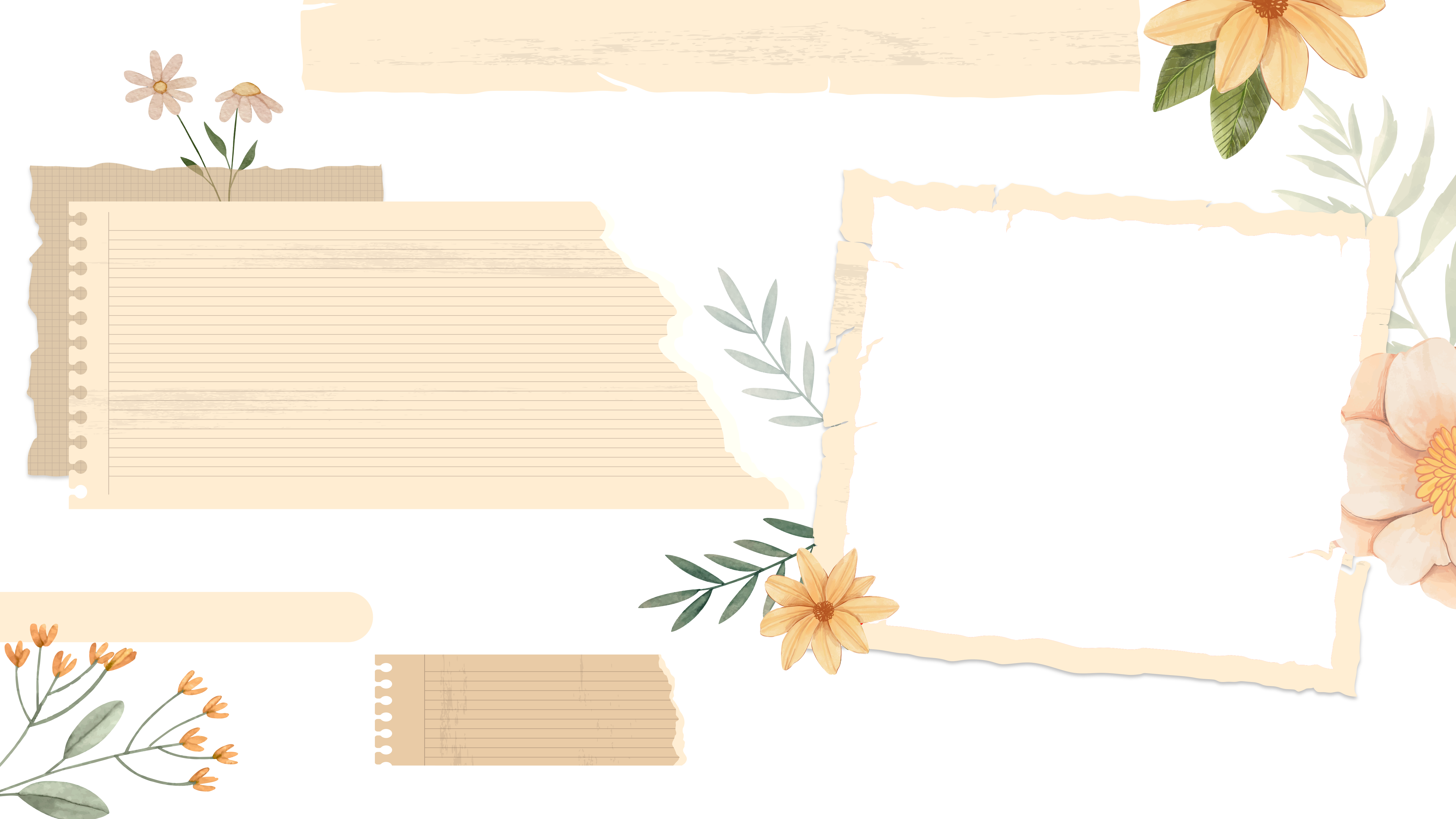 Задача по формированию банка методических материалов для родителей и педагогов реализована полностью.
Материалы
 опыта работы
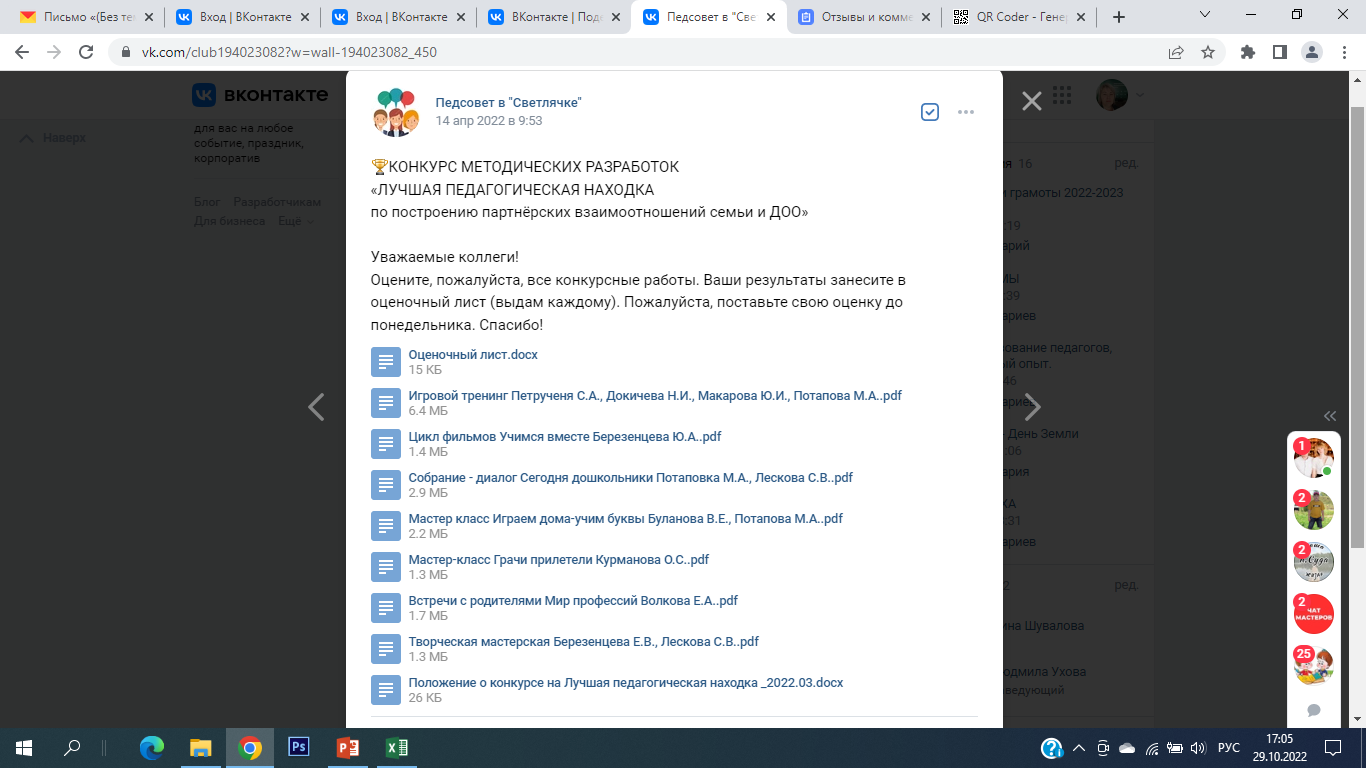 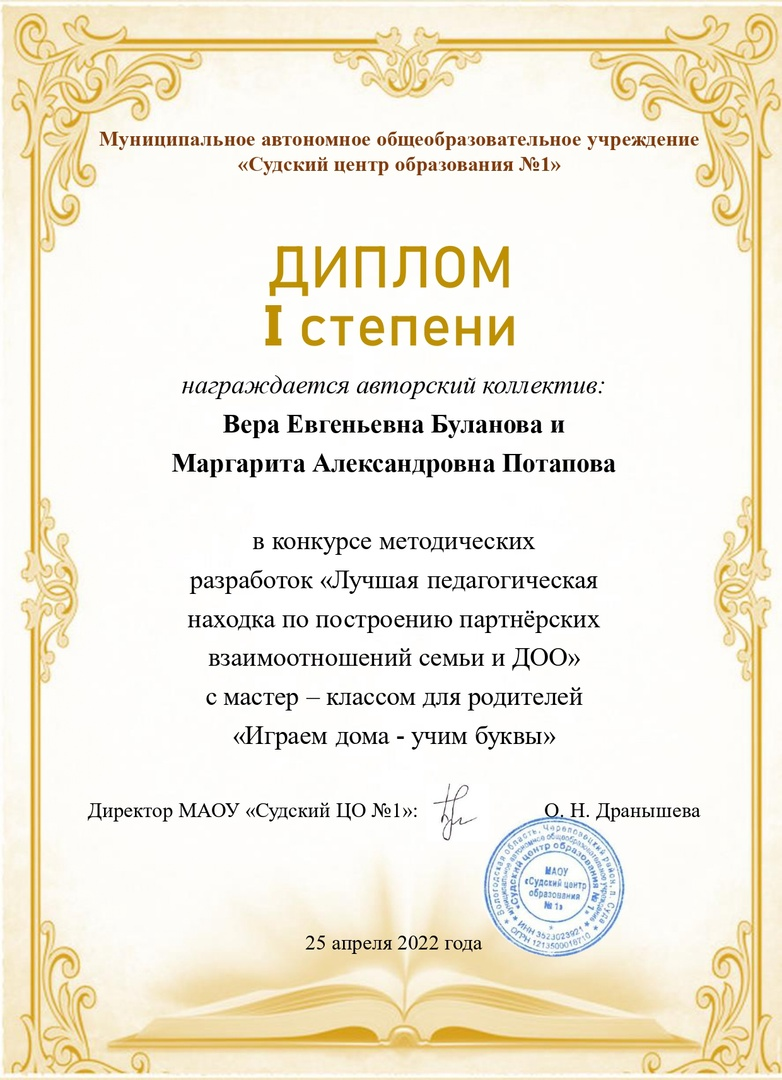 Все материалы 2021 года по организации взаимодействия педагогов и семей в современных условиях вы найдёте в открытой группе В Контакте. Сканируйте по QR-код и заходите в группу. 
В апреле 2022 года на уровне дошкольной организации мы организовали и провели конкурс методических разработок «Лучшая педагогическая находка по построению партнёрских взаимоотношений семьи и дошкольной организации». Таким образом, банк методических материалов центра образования вновь пополнился новыми разработками сценариев  мероприятий с родителями.
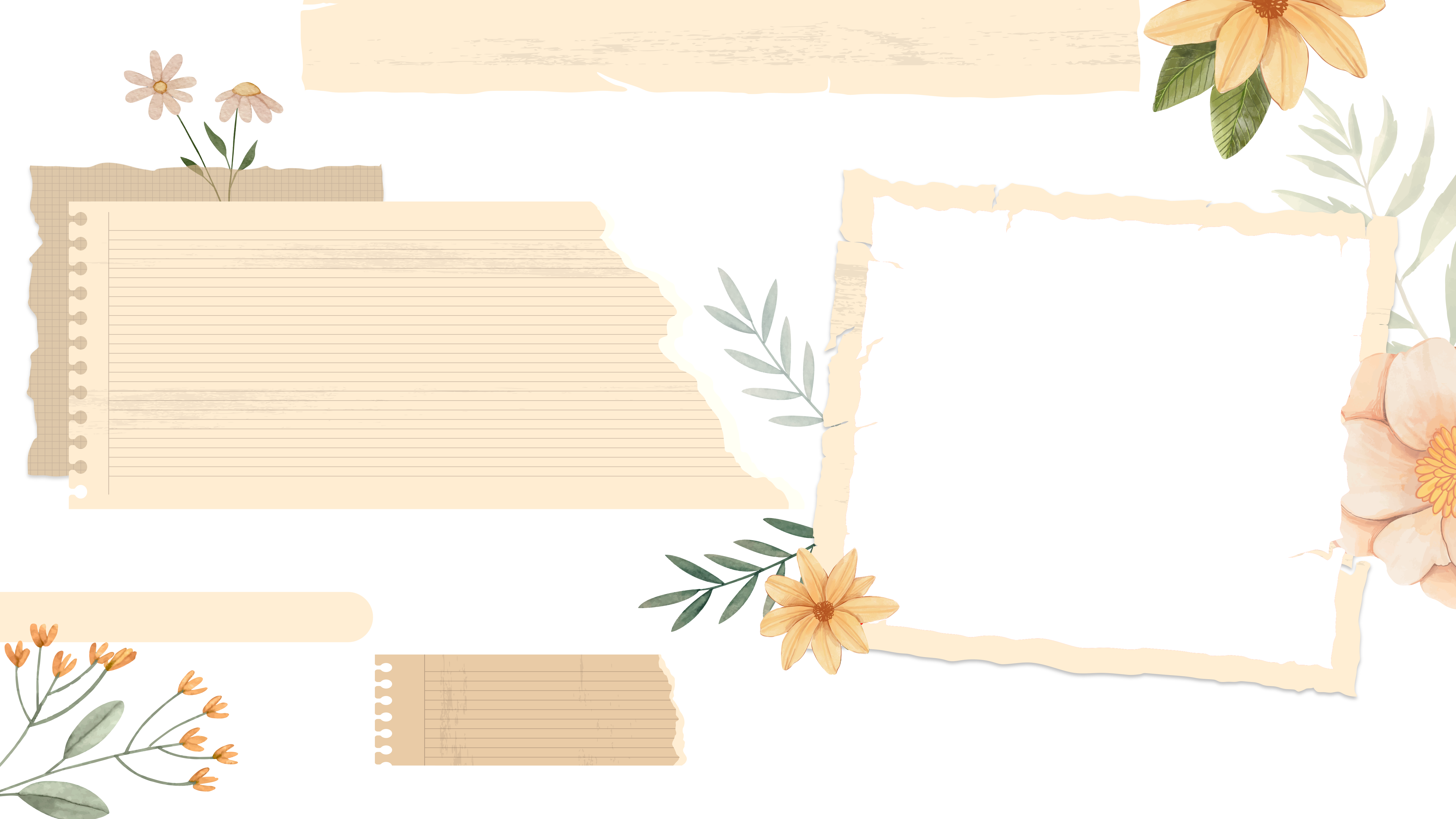 Материалы опыта работы
По итогам 2020-2021 года мы собрали Чек-лист №1 «Эффективные формы сотрудничества с семьями»
День 
самоуправления
Официальные группы и чаты в мессенджерах
Совместная проектная деятельность
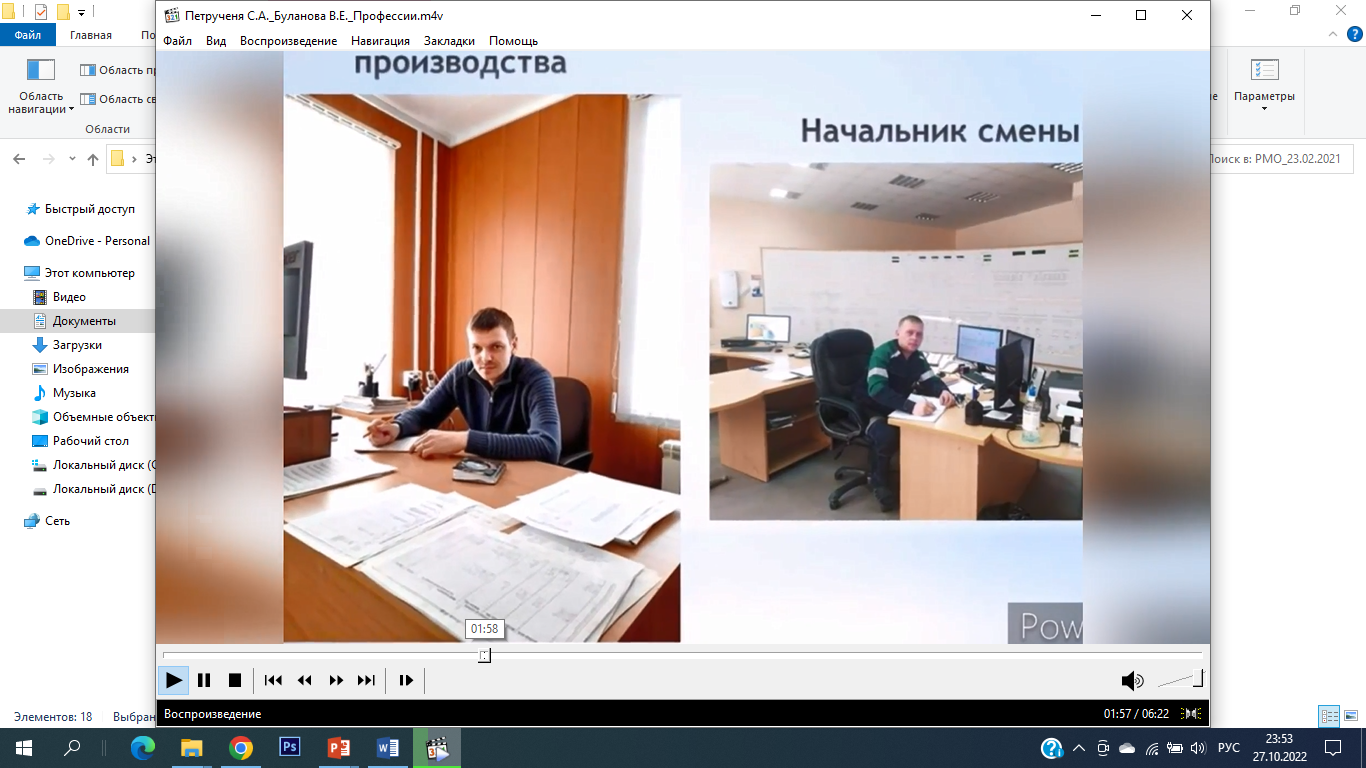 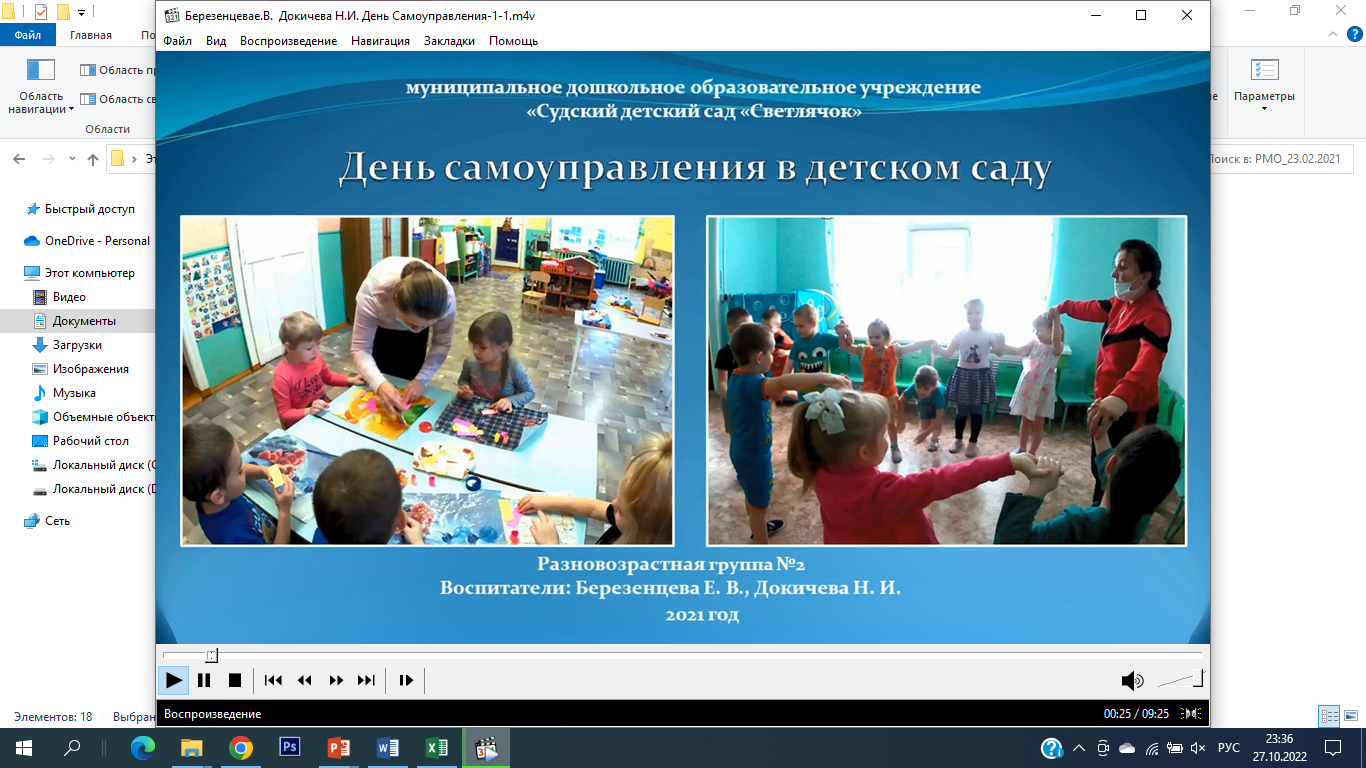 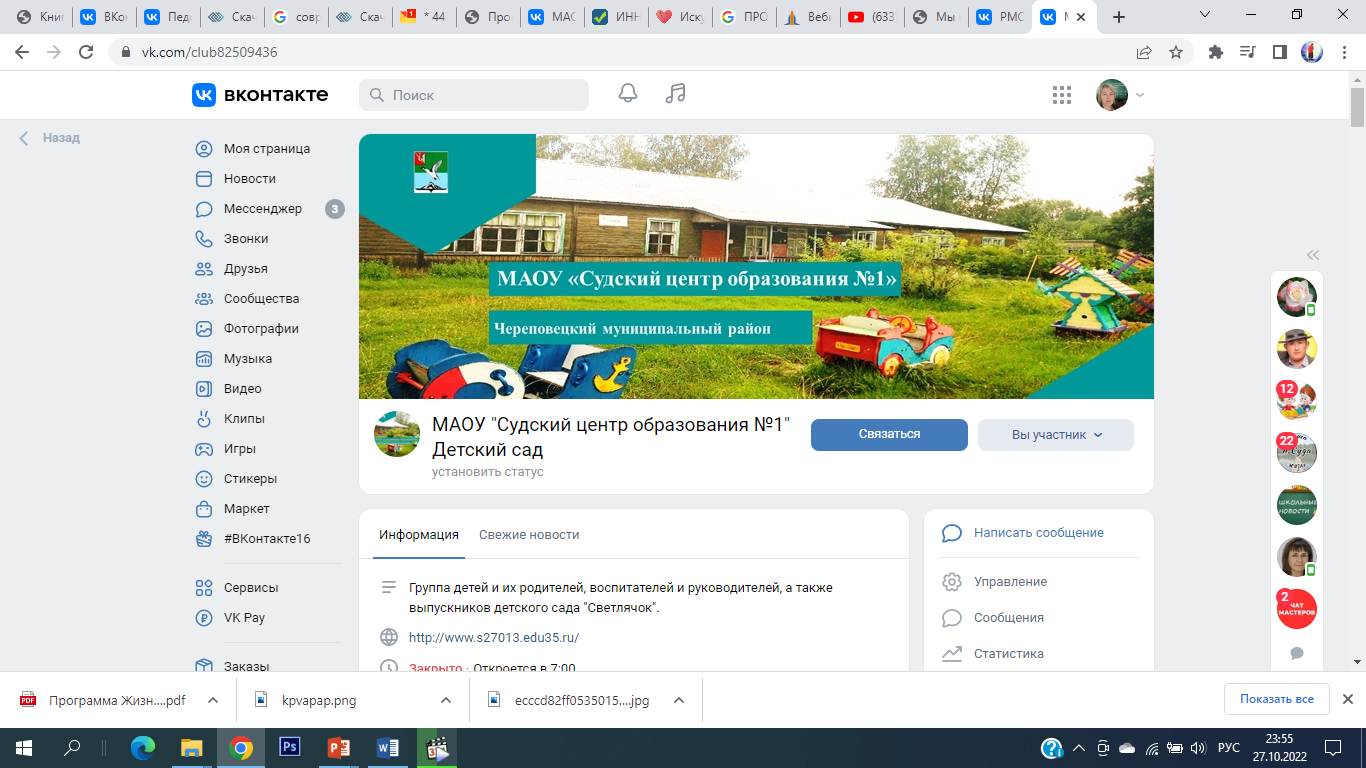 Выходной день «Мы вместе и это здорово!»
Онлайн-флеш-моб
QR-код для передачи информации
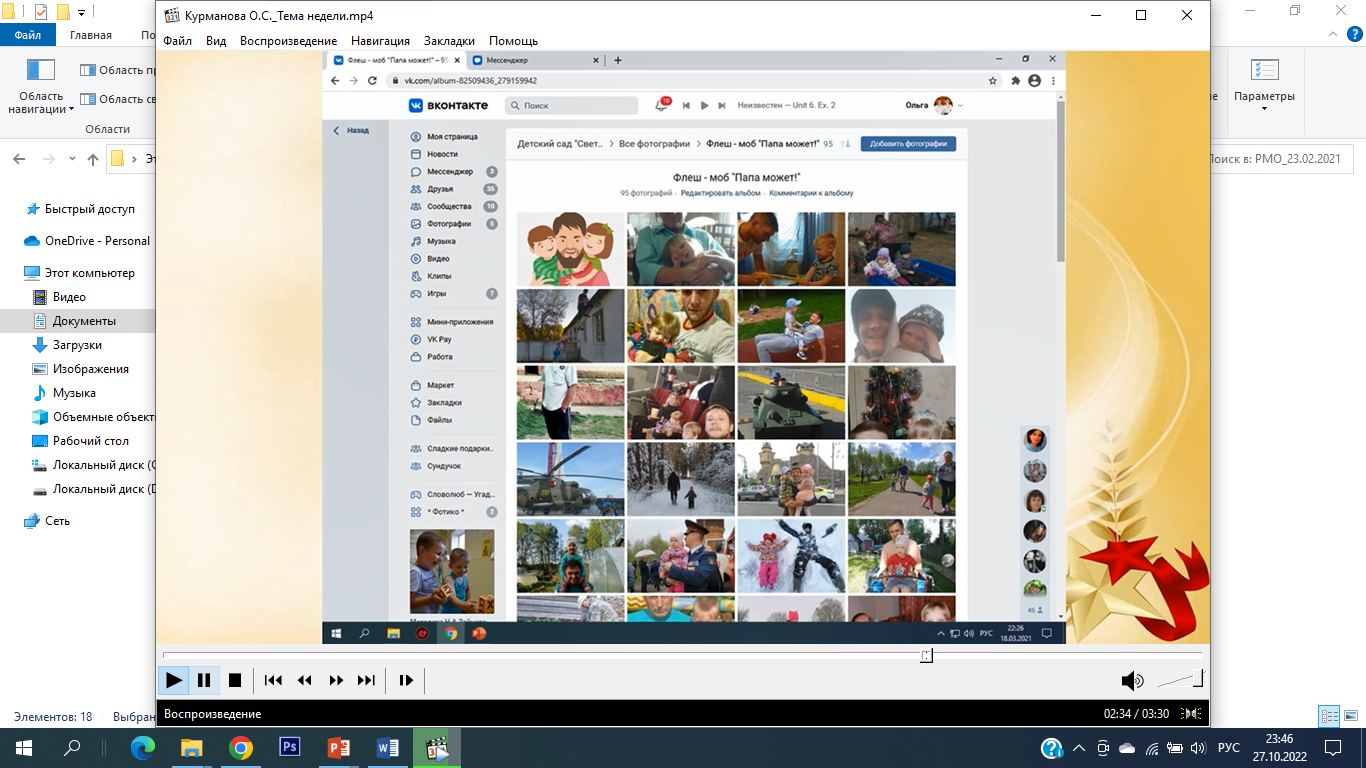 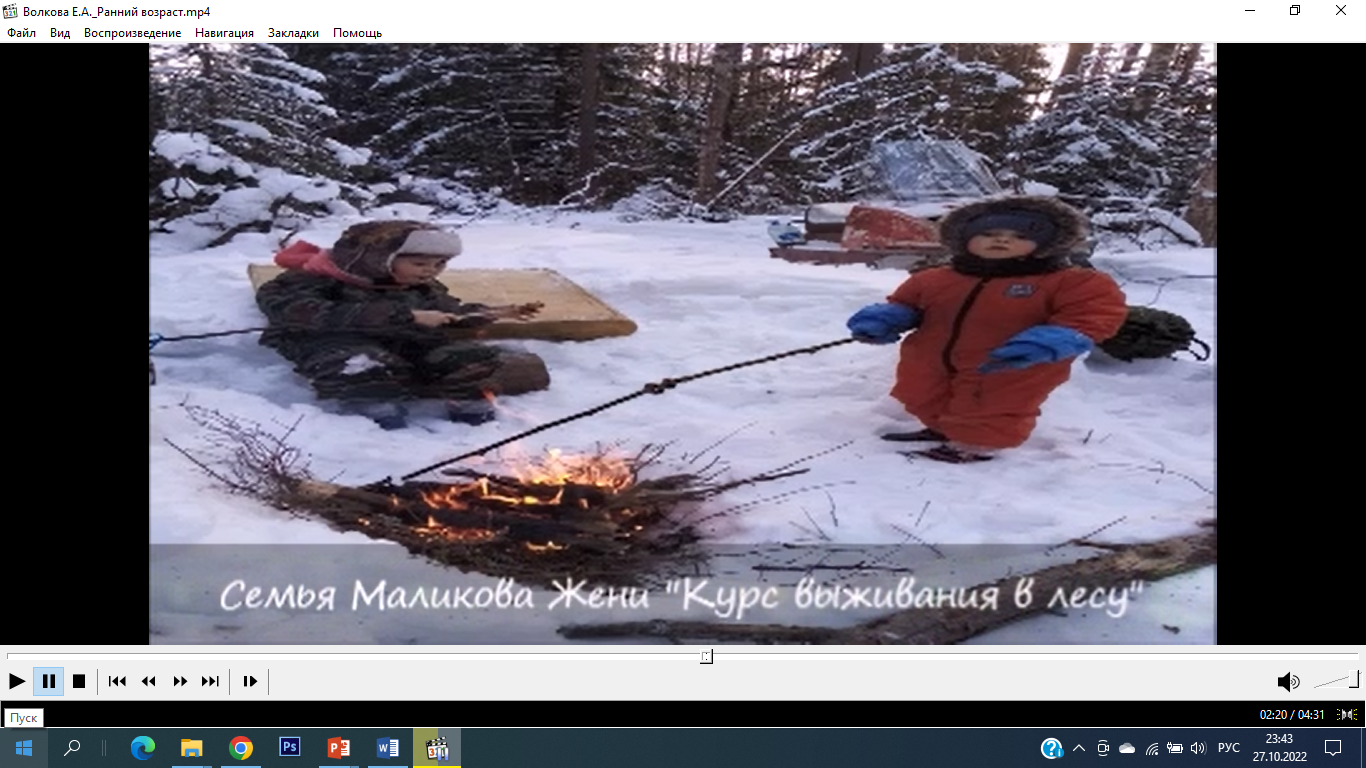 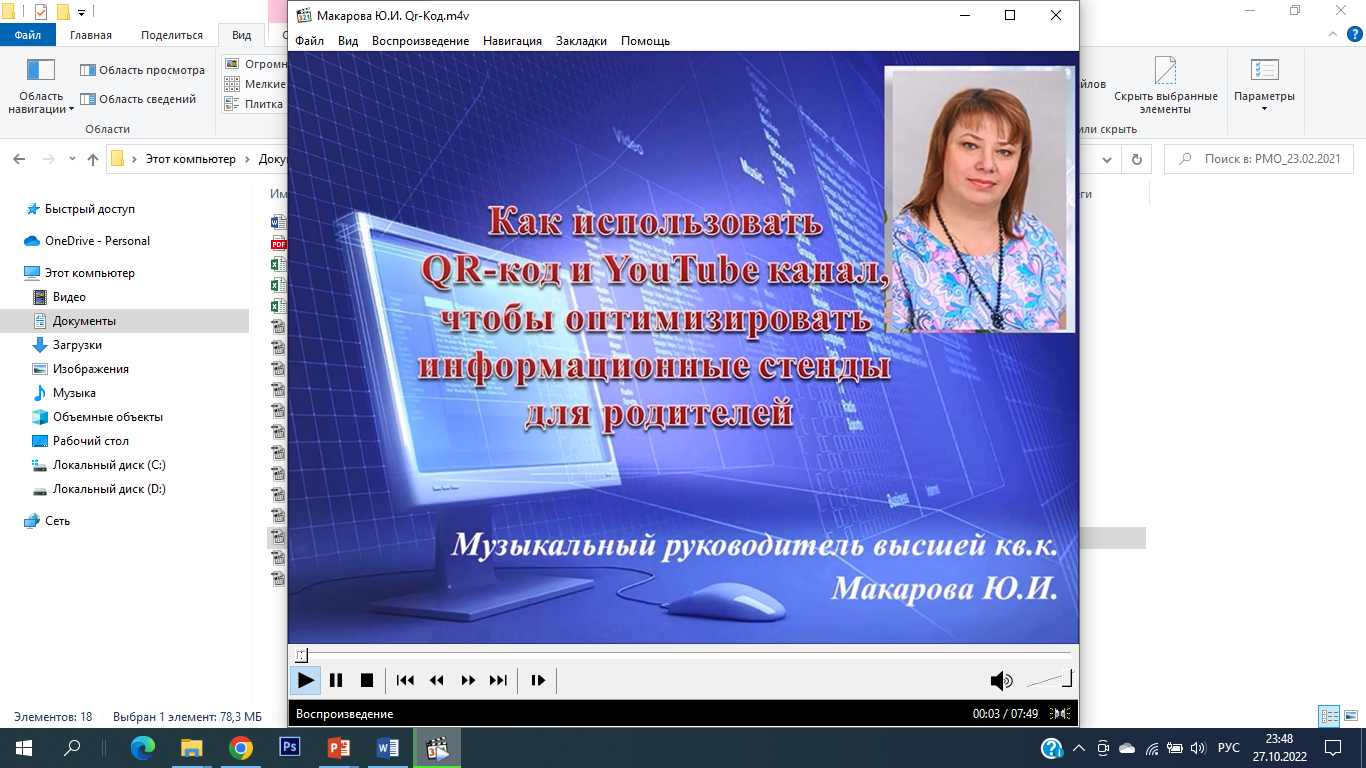 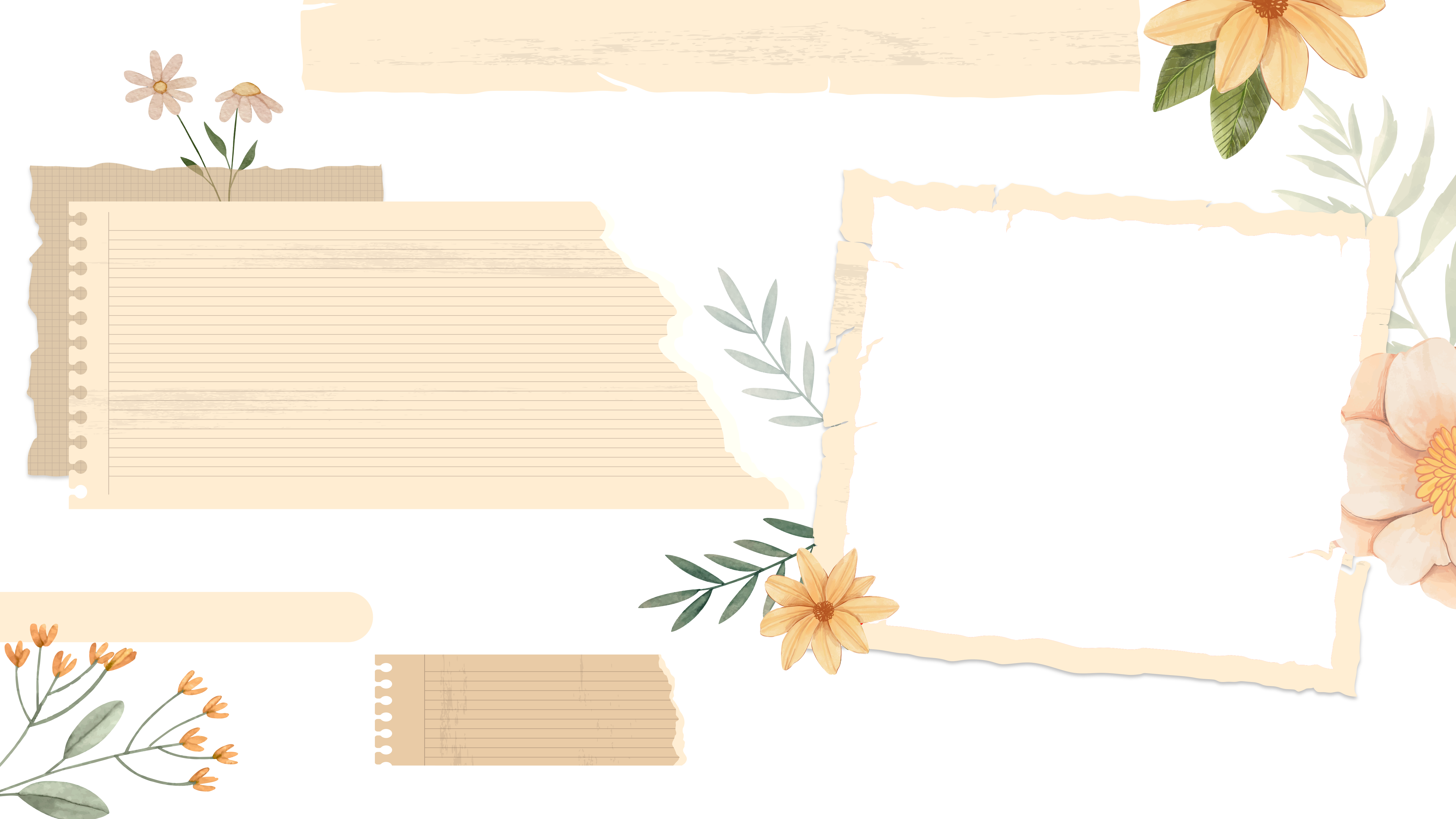 Материалы опыта работы
По итогам 2021-2022 года мы собрали Чек-лист №2 «Эффективные формы сотрудничества с семьями»
Встречи с интересными людьми
Игровой практикум
Совместные 
мастер-классы
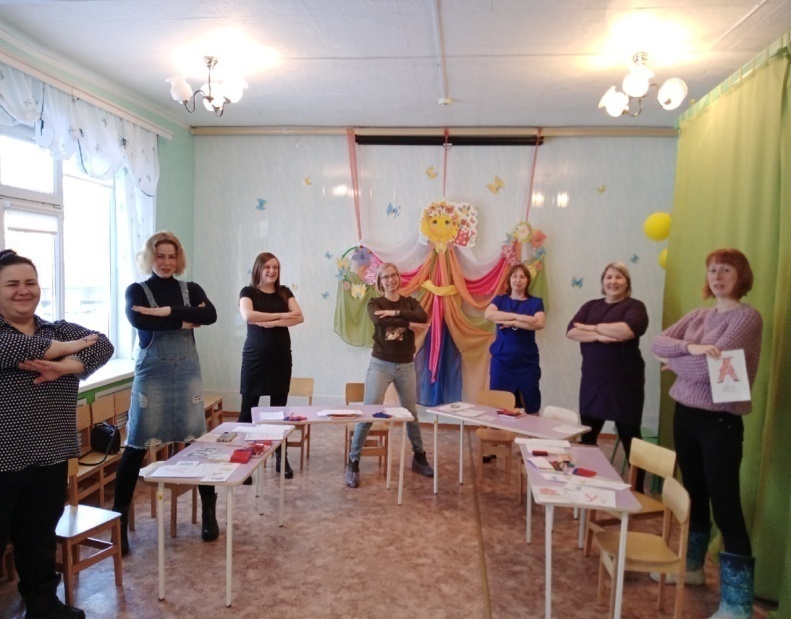 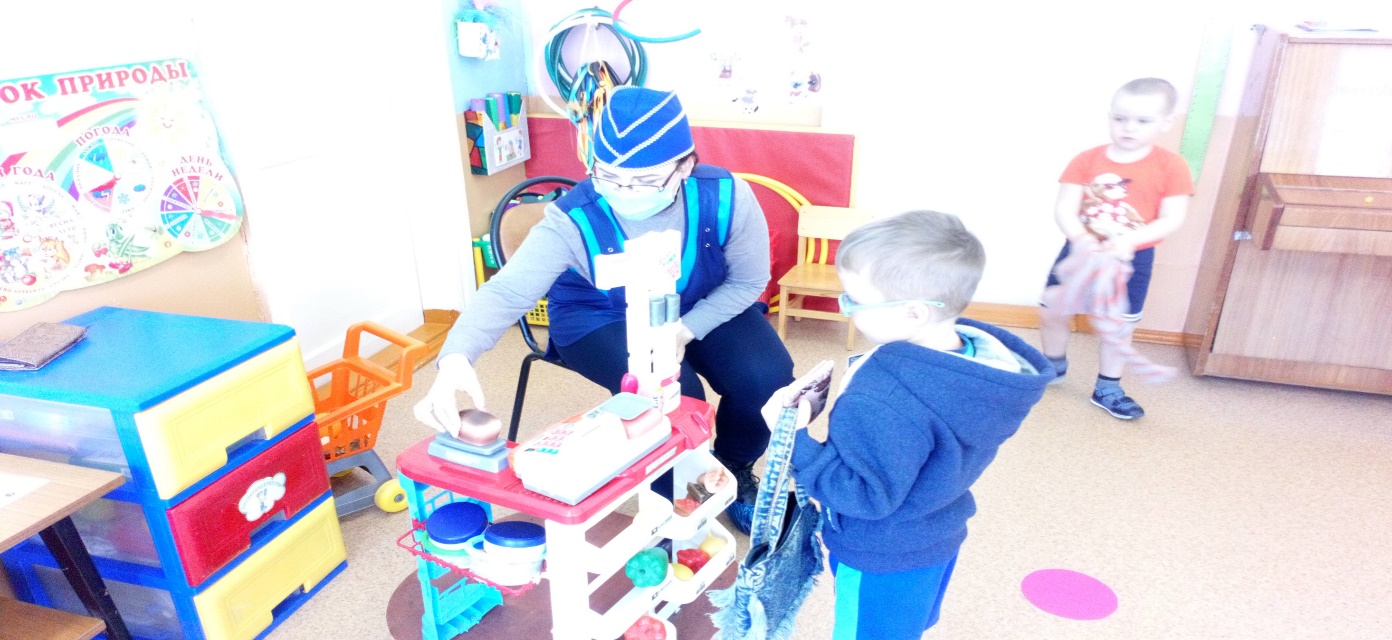 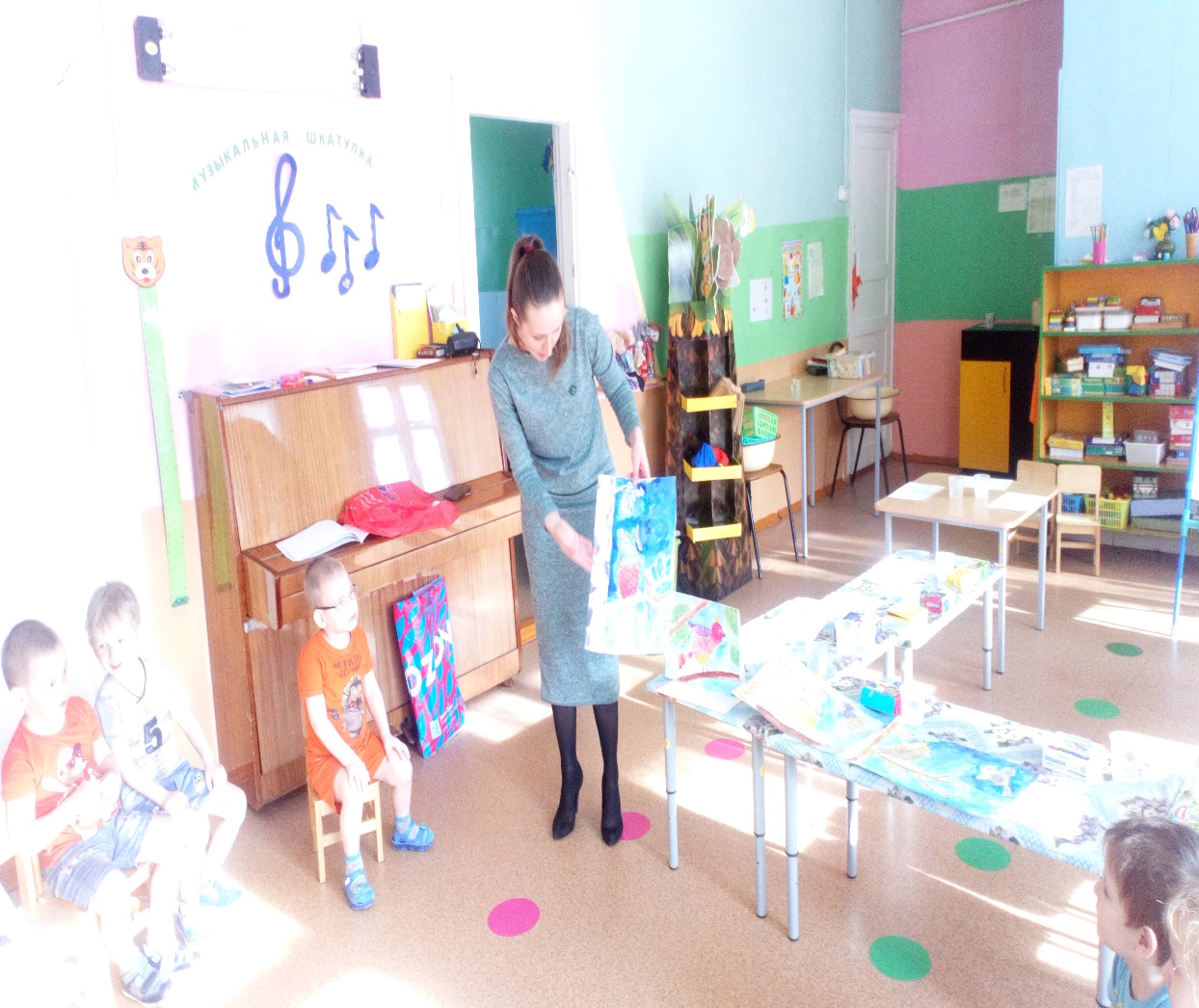 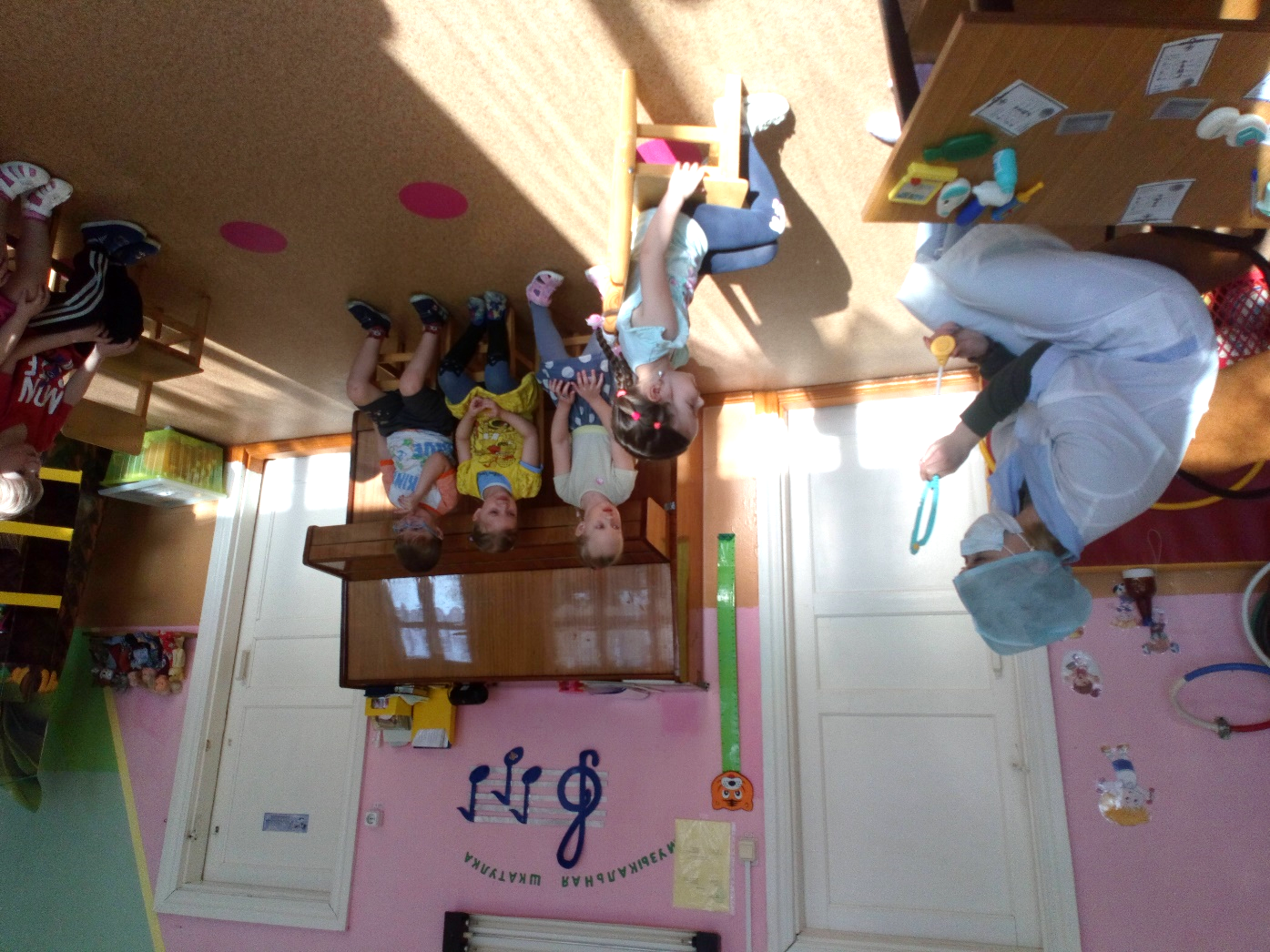 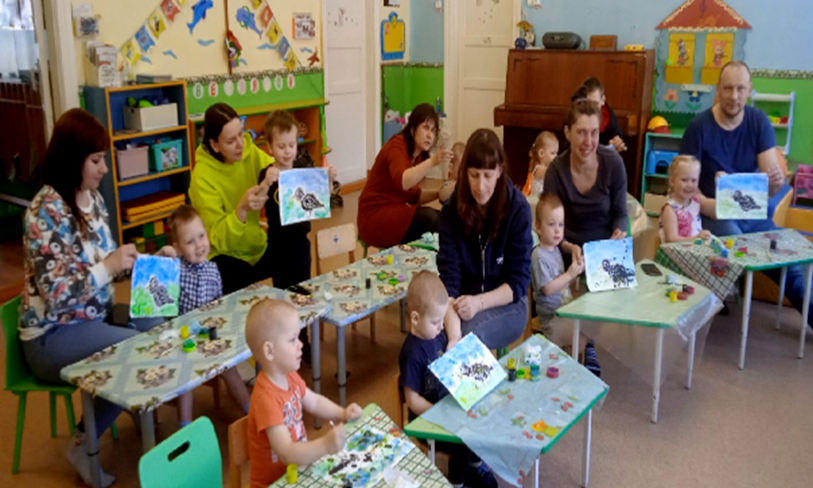 Совместное создание  серии обучающих фильмов «Учимся вместе»
Совместная театрализация
Семейная творческая мастерская
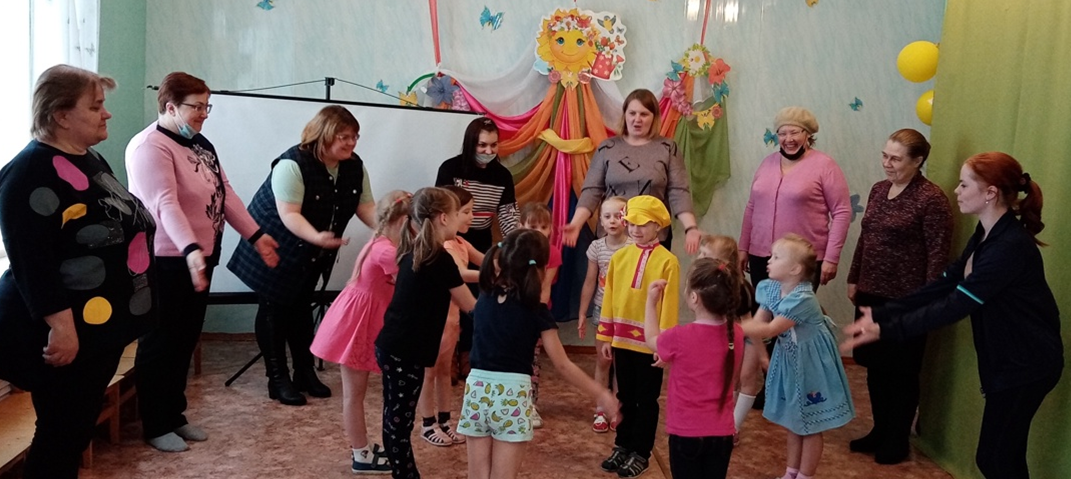 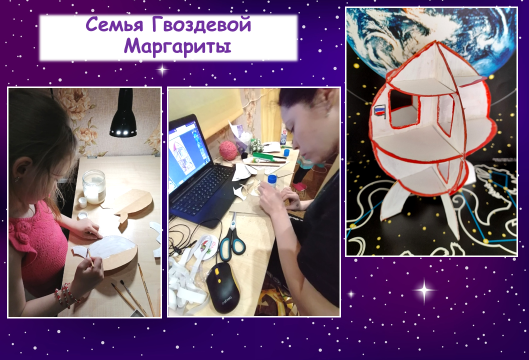 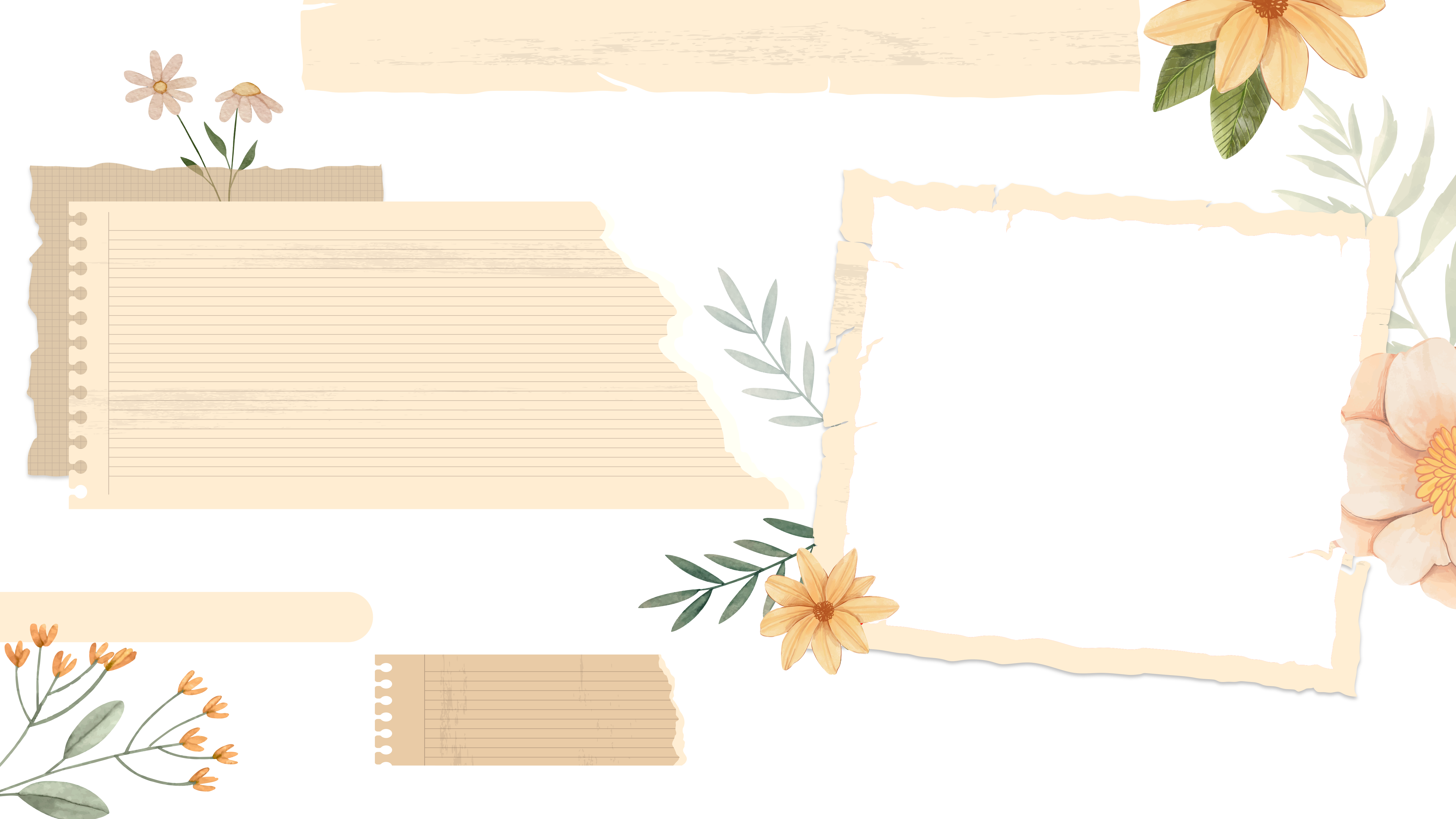 По результатам ежегодного онлайн анкетирования «Удовлетворенность родителей образовательными услугами», по показателю V. «Вовлеченность родителей в образовательную деятельность» можно проследить увеличение процента участия родителей в разных формах совместной деятельности. 
А это доказывает эффективность выстроенной работы по сотрудничеству детского сада и семьи.
Результаты работы.
Выводы
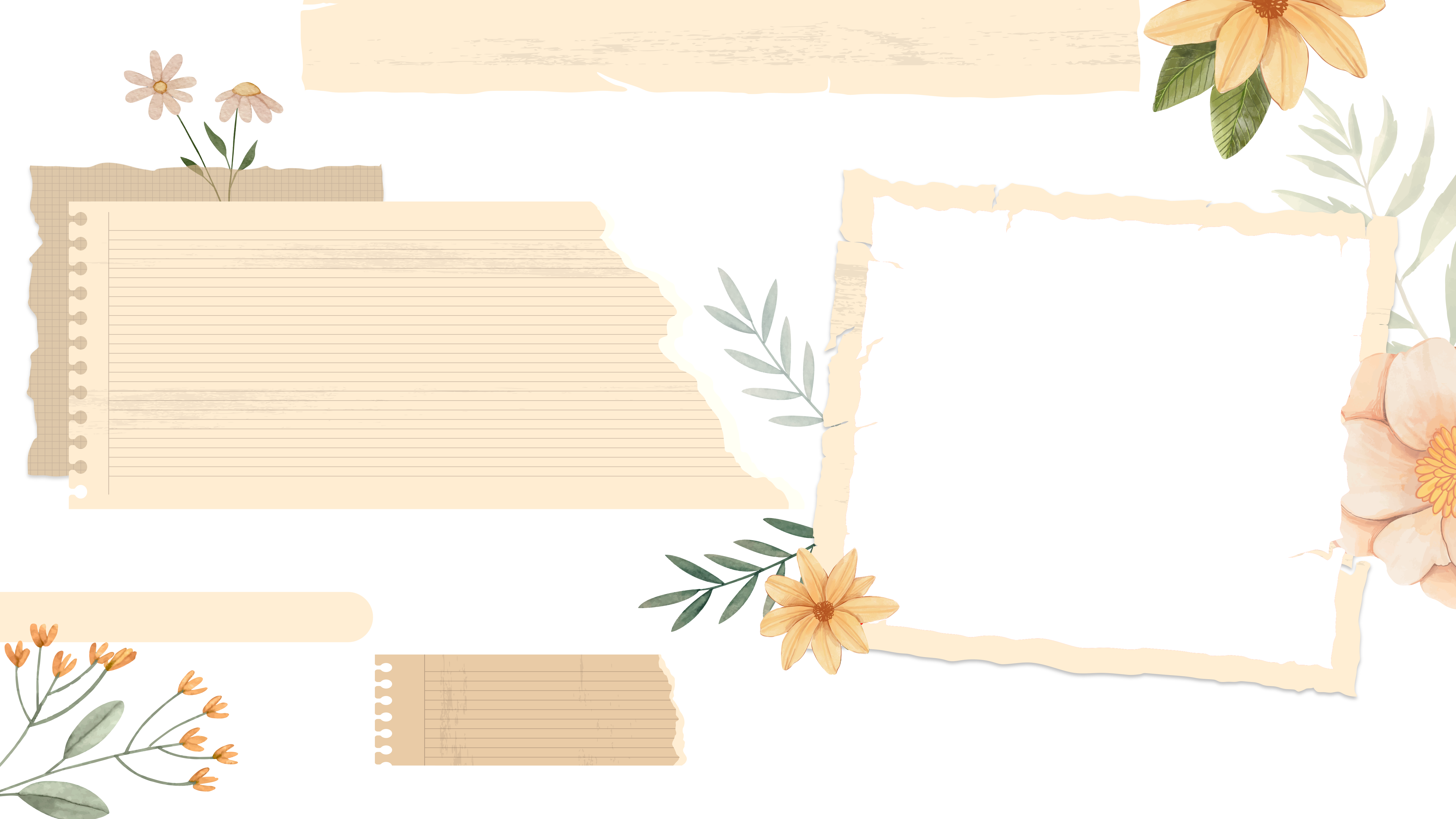 Выводы и заключение
С целью создания атмосферы сотрудничества педагогов и семей воспитанников за последние два учебных года в Судском центре образования выстроена система работы для активного включения родителей в жизнь детского сада.
Творческие группы способствовали активизации деятельности и помогли перепрограммировать педагогов и родителей с установкой на современные формы сотрудничества и построения партнерских взаимоотношений, что доказывает проведение большого количества разнообразных совместных мероприятий.
Разработаны планы взаимодействия с семьями воспитанников по новой форме, что позволяет чётко выделить активные формы вовлечения семьи в совместную деятельность.
На высоком уровне организовано районное методическое объединение, где все педагоги транслировали свой опыт работы и эффективные подходы к построению работы с родителями. Наиболее популярны среди коллег такие формы, как QR-код, день самоуправления, совместное создание фильмов, совместные проекты.
Анкетирование родителей показало увеличение показателей удовлетворенности по вовлечению в образовательную деятельность. Наиболее интересны для родителей такие формы, как мастер-классы, собрания - встречи и совместные проекты.
Заключение
Цель работы достигнута, поставленные задачи реализованы полностью. В перспективе мы запланируем новые задачи по повышению цифровой грамотности педагогов и родителей в реализации дистанционных занятий по основному и дополнительному образованию. 
.
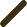 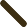 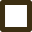 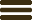 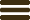 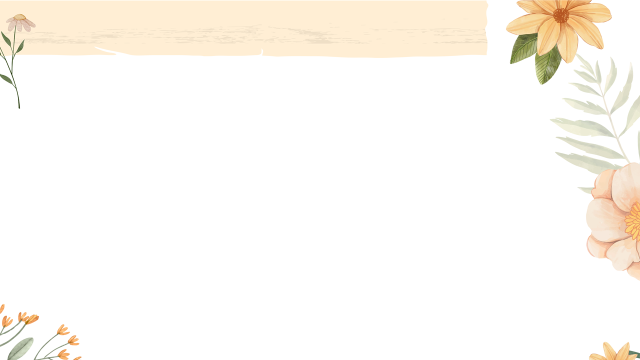 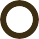 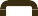 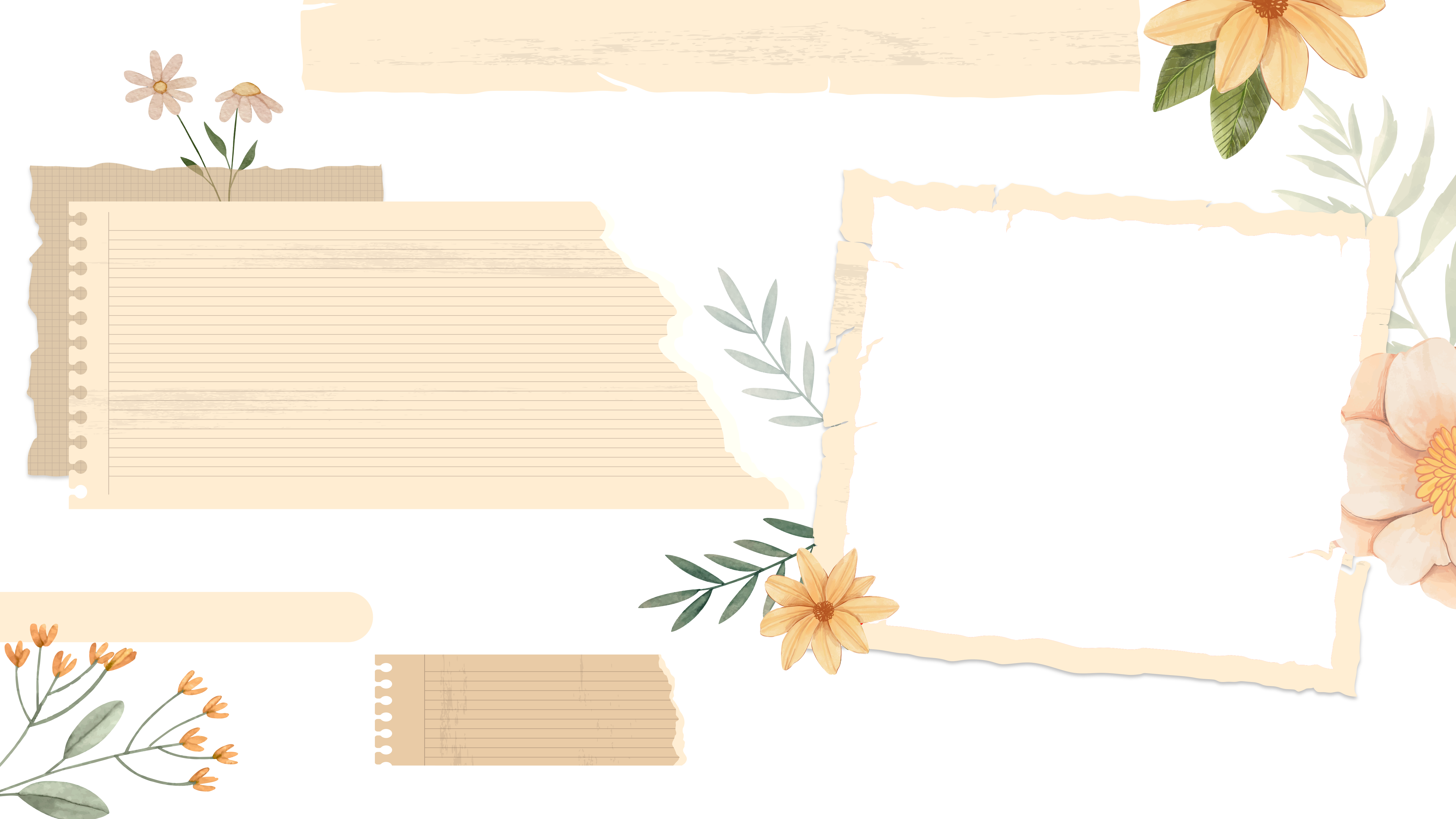 Литература и интернет ресурсы
ЛИТЕРАТУРА:
Современные формы вовлечения родителей в образовательный процесс ДОО: мастер-классы, проекты, целевые прогулки, спортивные праздники, развлечения, дистанционные проекты, электронная газета: методическое пособие / под ред. В.А.Деркунской. – СПб.: ООО «ИЗДАТЕЛЬСТВО «ДЕТСТВО-ПРЕСС»,  2018. – 224с. (Методический комплект программы «Детство».)
Петш Е. В. Совместная деятельность родителей с детьми с 2 до 3 лет под руководством педагога. Конспекты занятий, игры. — СПб. : ООО «ИЗДАТЕЛЬСТВО «ДЕТСТВО-ПРЕСС», 2020. — 128 с.
Агуреева Т. Шесть вариантов, как сплотить педагогов, детей и родителей. Журнал «Справочник старшего воспитателя» №11, Ноябрь 2021. (Электронная версия журнала.)
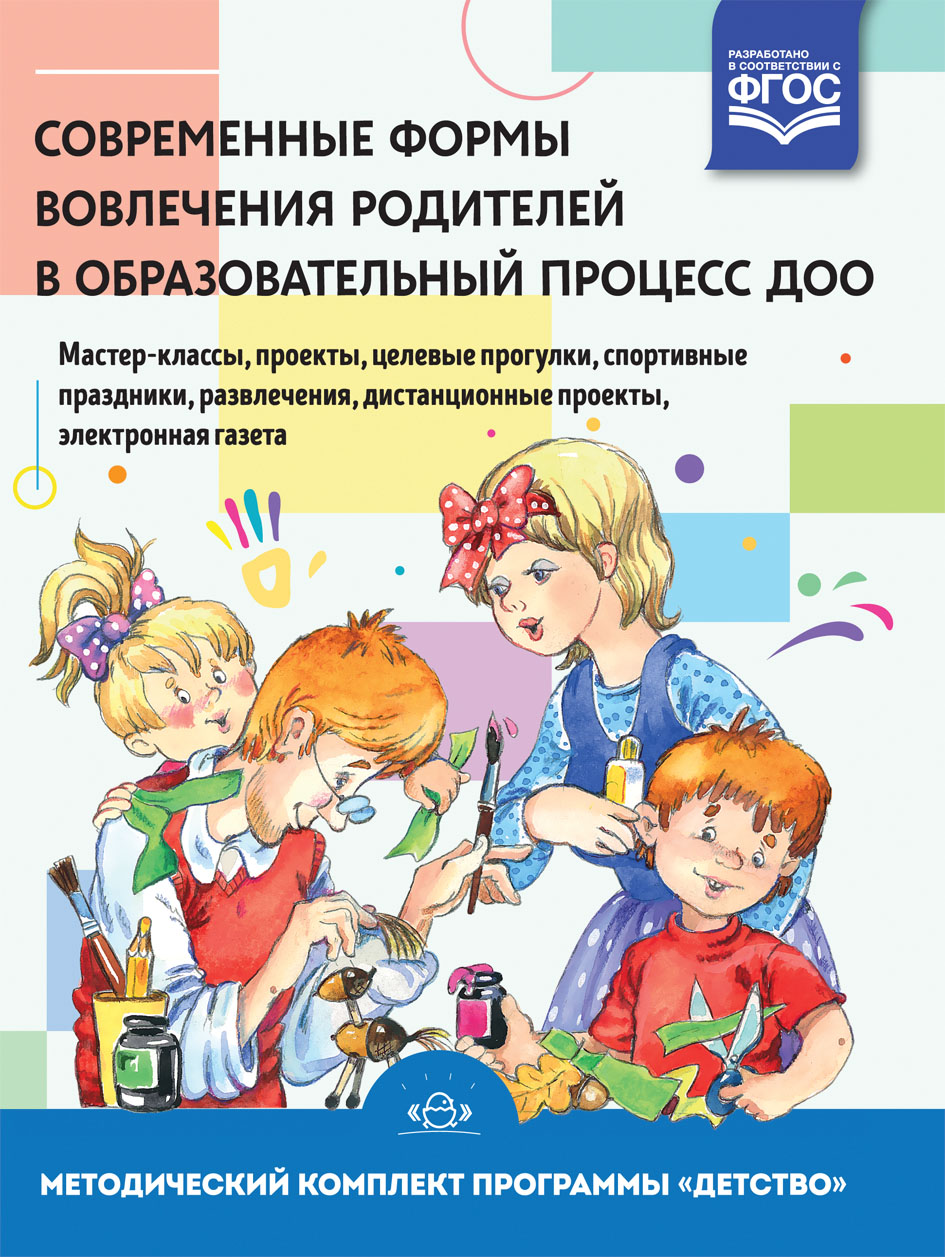 ИНТЕРНЕТ-РЕСУРСЫ:
https://www.youtube.com/watch?v=dUw7rf9xCko
Психолого-педагогические аспекты взаимодействия образовательной организации с родителями в современных условиях. Автор Хлебникова Маргарита Витальевна.
https://vk.com/club203141860
Семинар - практикум на тему: «Организация эффективного взаимодействия педагогов и семей воспитанников в современных условиях»